
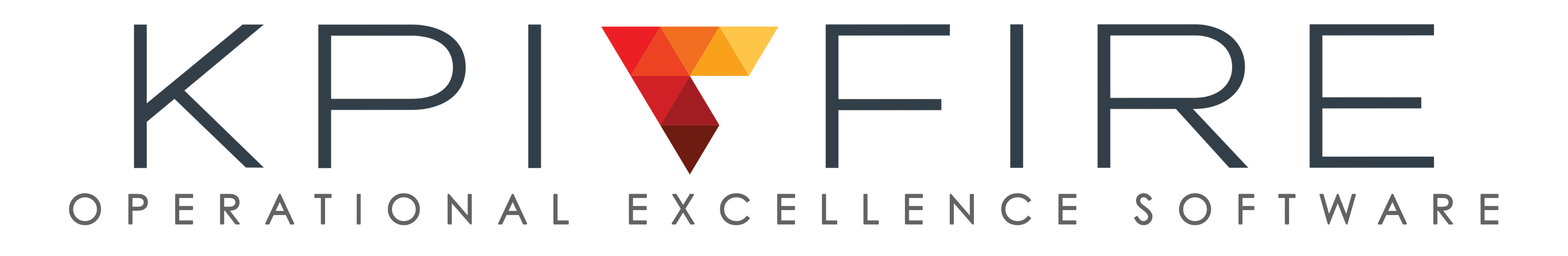 
Align Strategy  |  Drive Execution  |  Engage People

Reporting Capabilities

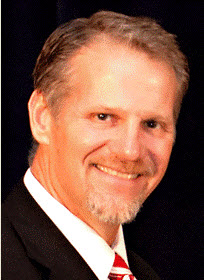 VP Sales
Randy Clark
Randy.Clark@kpifire.com
801 456-8172
Report Types
Project Reports
Metric Reports
Goal Reports
User Reports
List View
Tile View
Accountability Report
Benefits Report
Budget Report
Budget Exception Report
Summary Report
Portfolio Timeline Report
Summary Table Report
Team Engagement Report
Work Time By Team Member Report
Work Time By Project Report
List View
Tile View
Bowling View
Grid View
X-Matrix View
User Certification List View
List View
Tile View
Tree View
Bowling View
Summary Report
Huddleboards
Build your Own Custom Dashboards
Balanced Scorecard
Custom X-Matrix
Idea Reports
Idea Funnel / Prioritization
Team Engagement Report
All Reports and Views can be Filtered by User, Goal, Department, Year, and Category.
Filtered Views can be Saved For Easy Access.
Reports can be Exported to CSV / Excel or via API to be used by Third-Party Reporting tools such as PowerBI.
2
 2023 KPI Fire
Project Reports
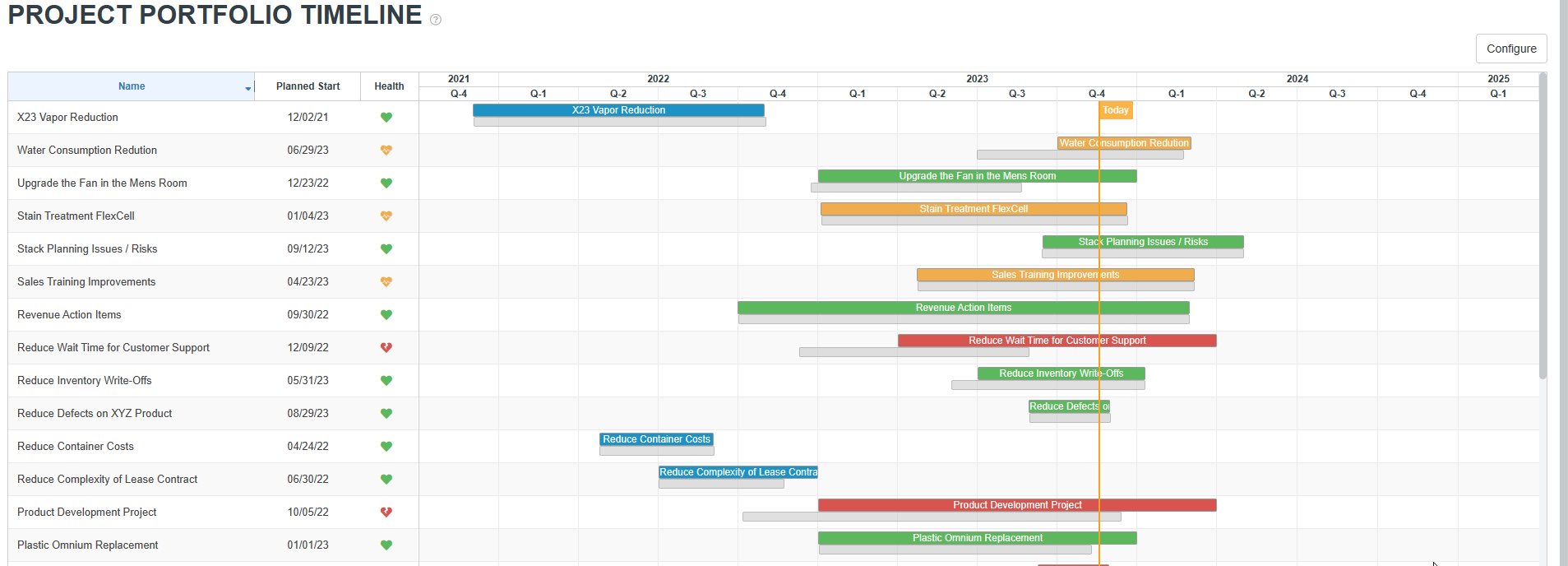 List View
Tile View
Accountability Report
Benefits Report
Budget Report
Budget Exception Report
Summary Report
Portfolio Timeline Report
Summary Table Report
Team Engagement Report
Work Time By Team Member Report
Work Time By Project Report
 2023 KPI Fire
3
Project List View
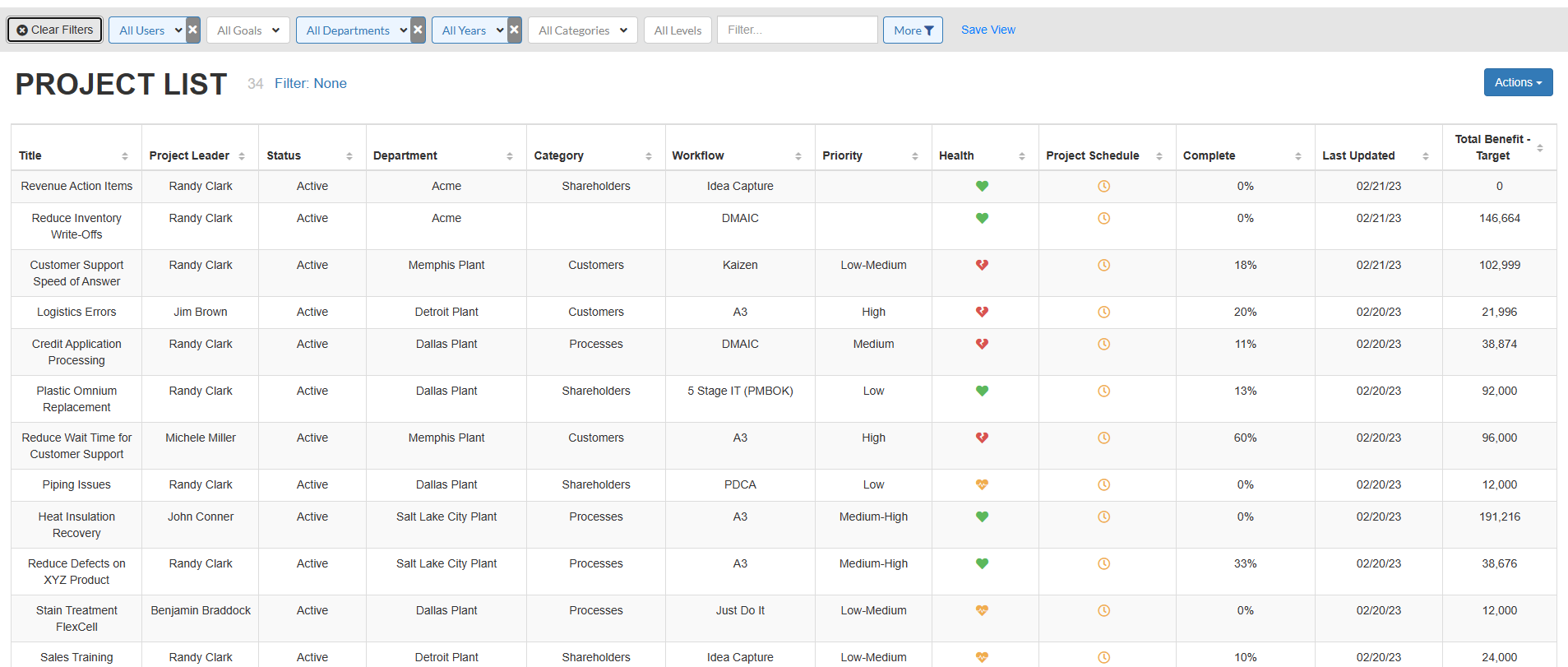 Project Tile View
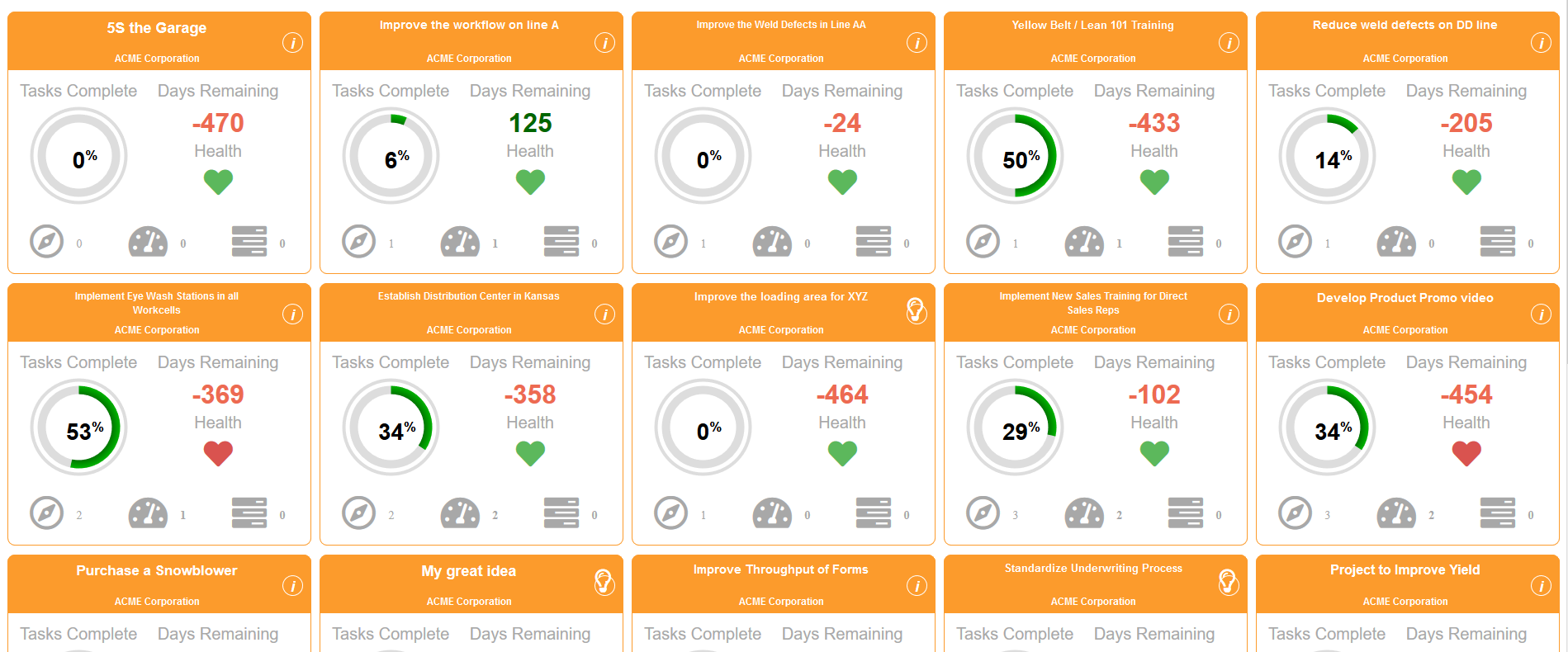 Each Project Tile Displays:
% of Planned Tasks Completed
Days Remaining
Health
Linkage to Goals, Metrics, or other Projects
 2023 KPI Fire
5
Project Accountability Report
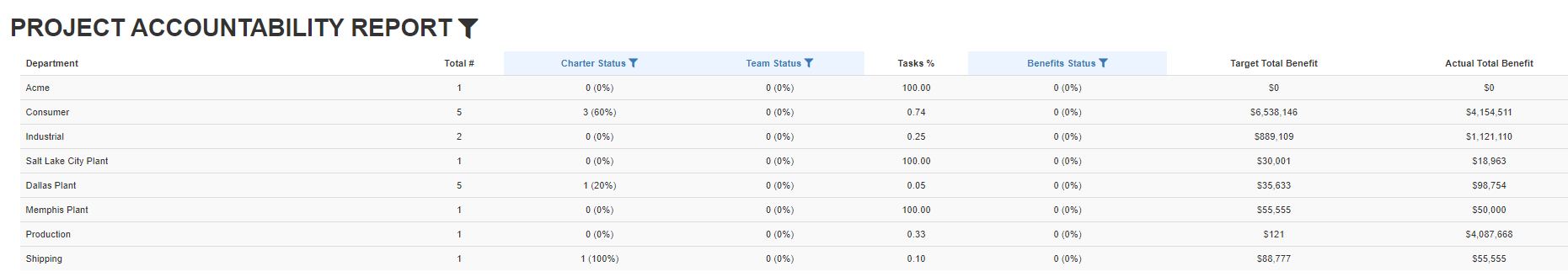 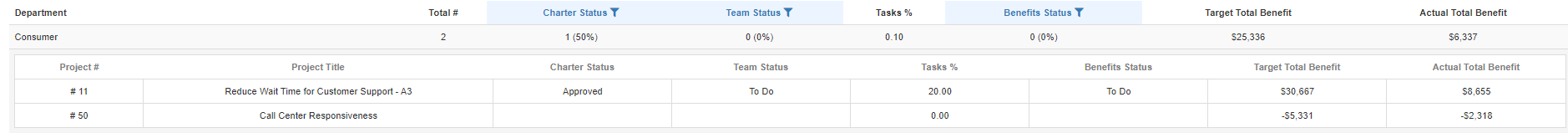 Tracking Major Project Milestones around:
Charter Status
Team Status
Financial Benefits Status
 2023 KPI Fire
6
Project Benefits Report
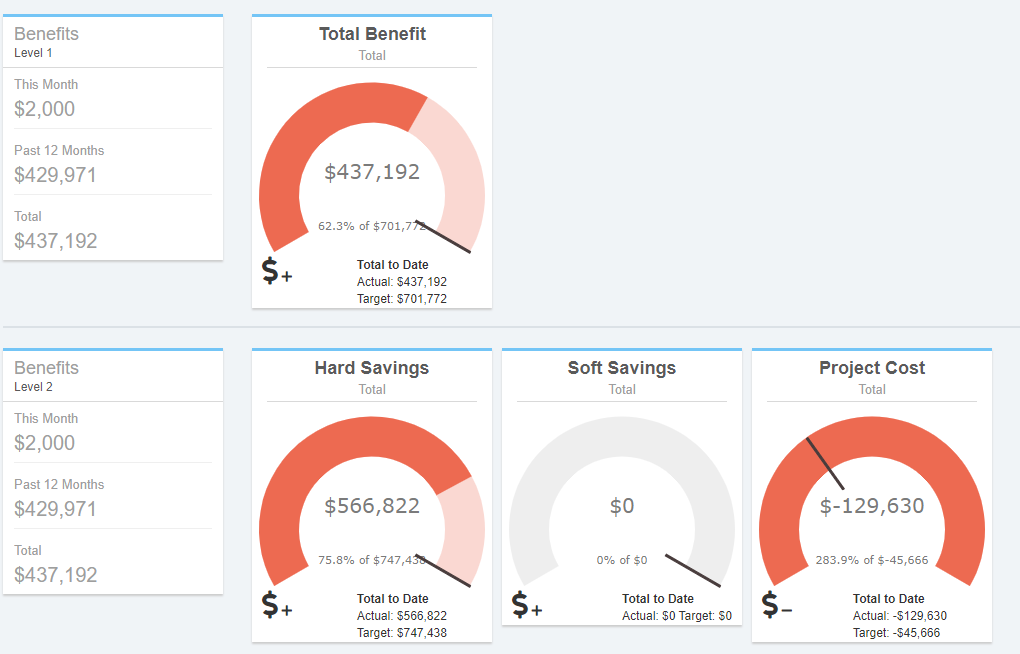 Roll Up Project Benefits
Visualize Actual vs Target
Display Total, Monthly, Quarterly
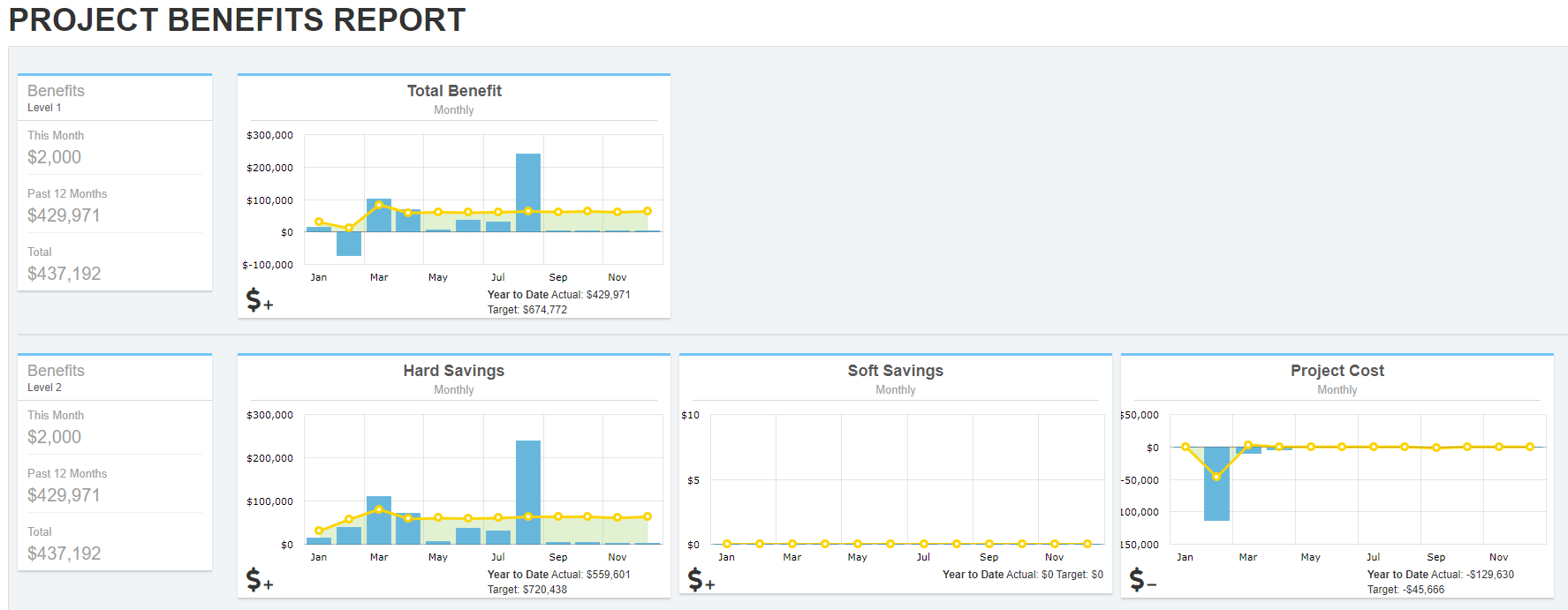  2023 KPI Fire
7
Project Budget Report
Roll Up Project Benefits vs Budgeted Target
Visualize Actual vs Target
Display Accumulative Trend
Drill Down by Department / Unit
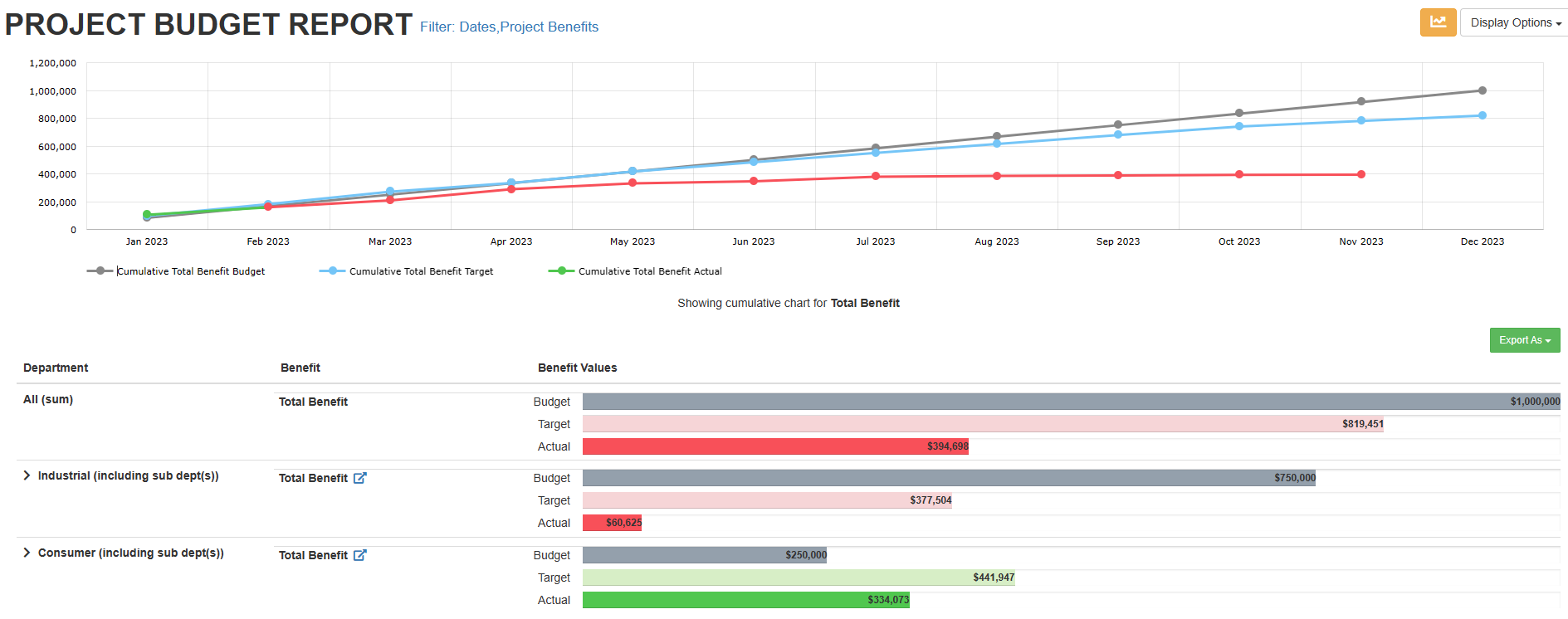  2023 KPI Fire
8
Project Benefits Exception Report
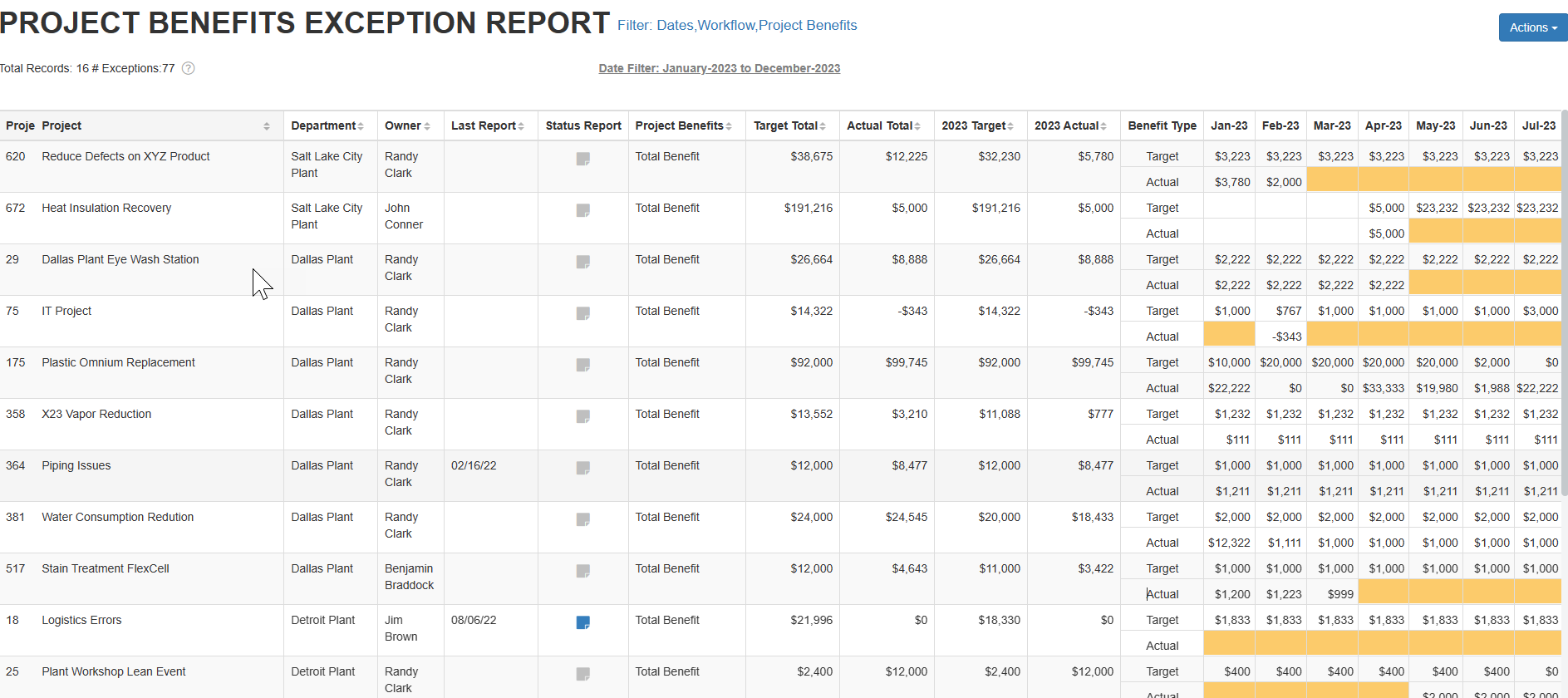 Highlight projects that have a Savings Target, but have no Actual Savings entered.
 2023 KPI Fire
9
Project Summary Report
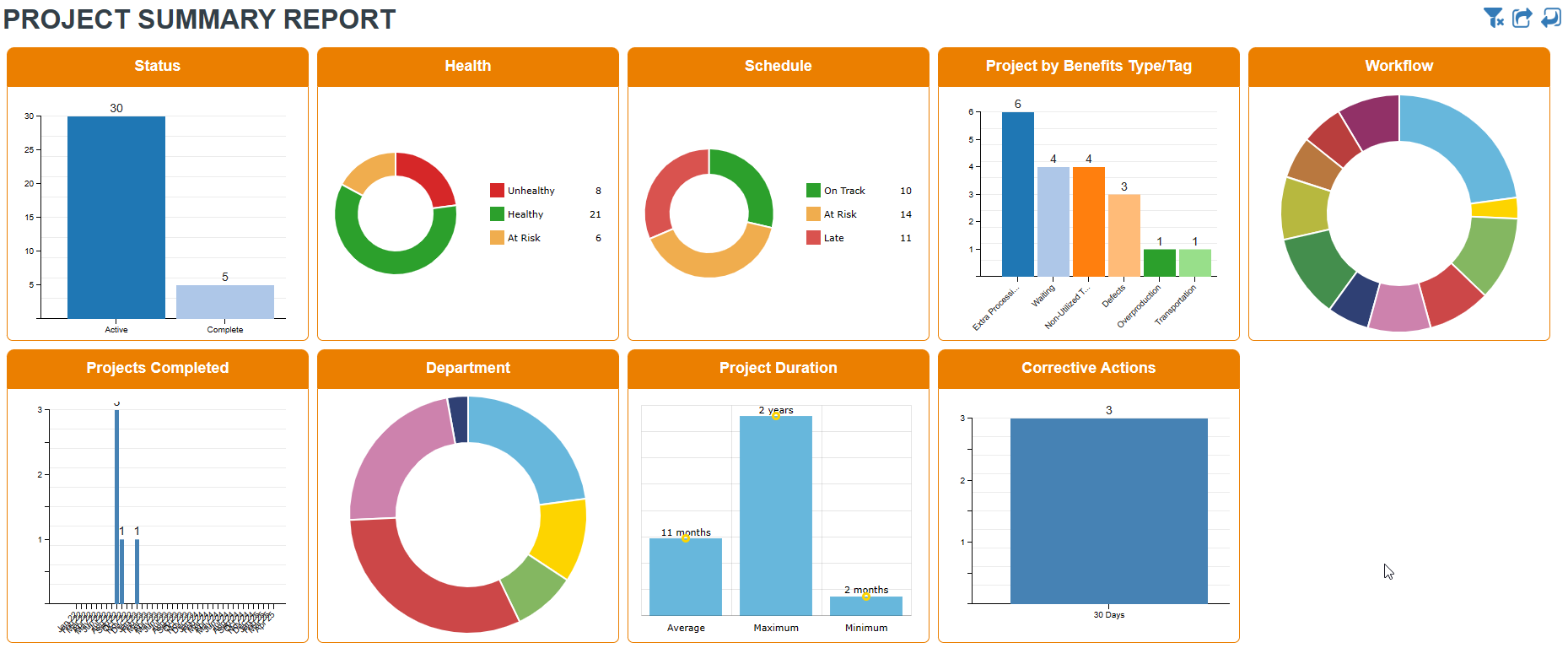 Summarize Project Activity:
Status / Health / Schedule / Type / Workflow / Department.
View Max, Min and Avg Project Duration
 2023 KPI Fire
10
Project Portfolio Timeline Report
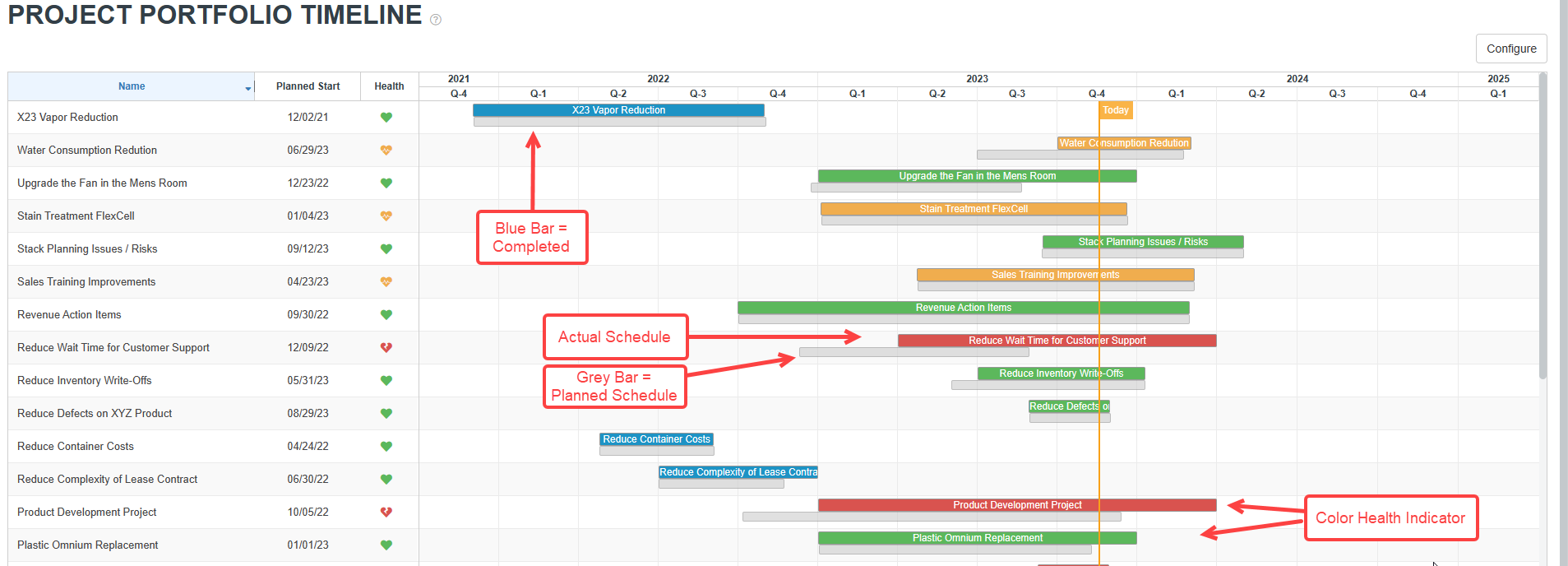  2023 KPI Fire
11
Project Summary Table Report
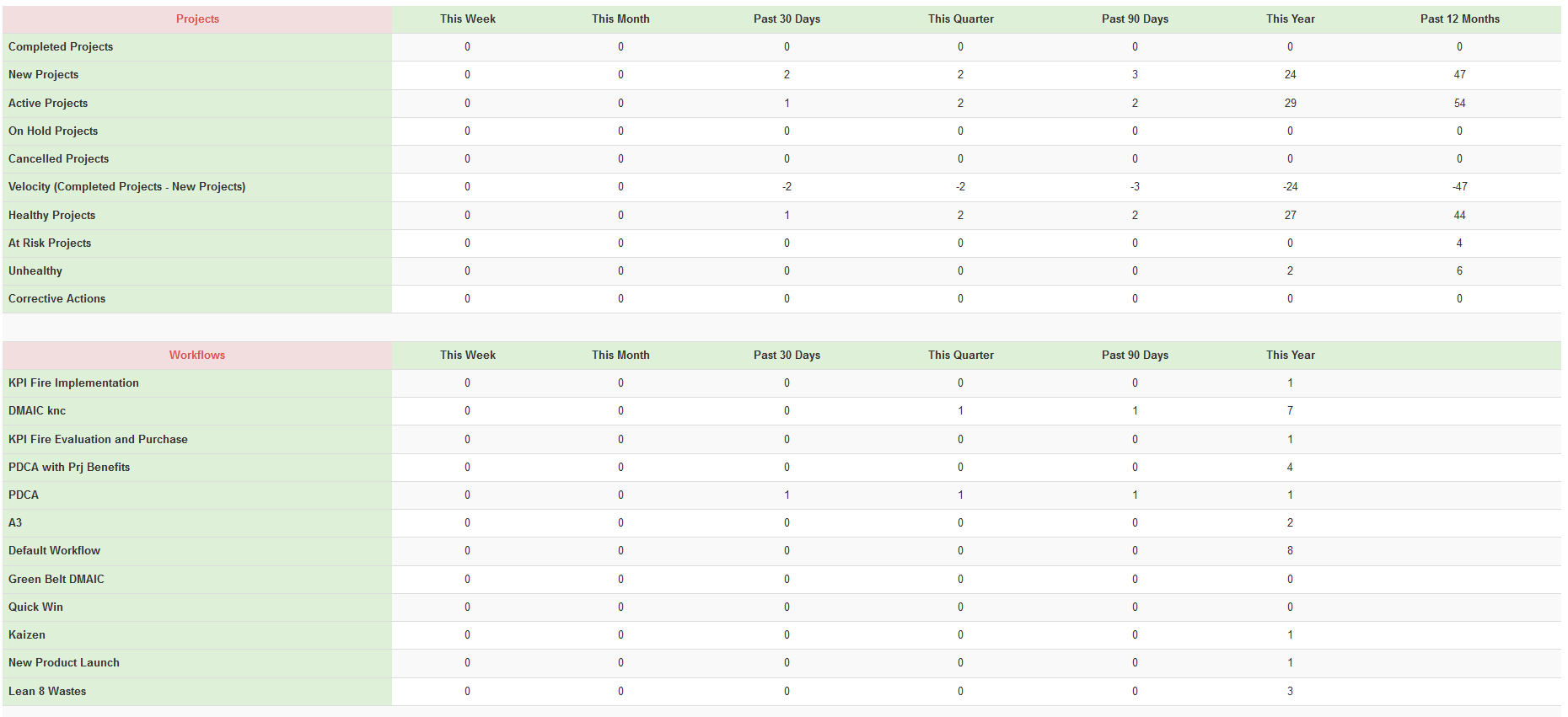 Summarize Activity From This Week to the Past 12 Months
# Projects Completed
# New Projects Created 
Total # Active Projects
# On Hold or Cancelled
Velocity
# Healthy / At Risk Projects / Unhealthy
 2023 KPI Fire
12
Team Engagement Report
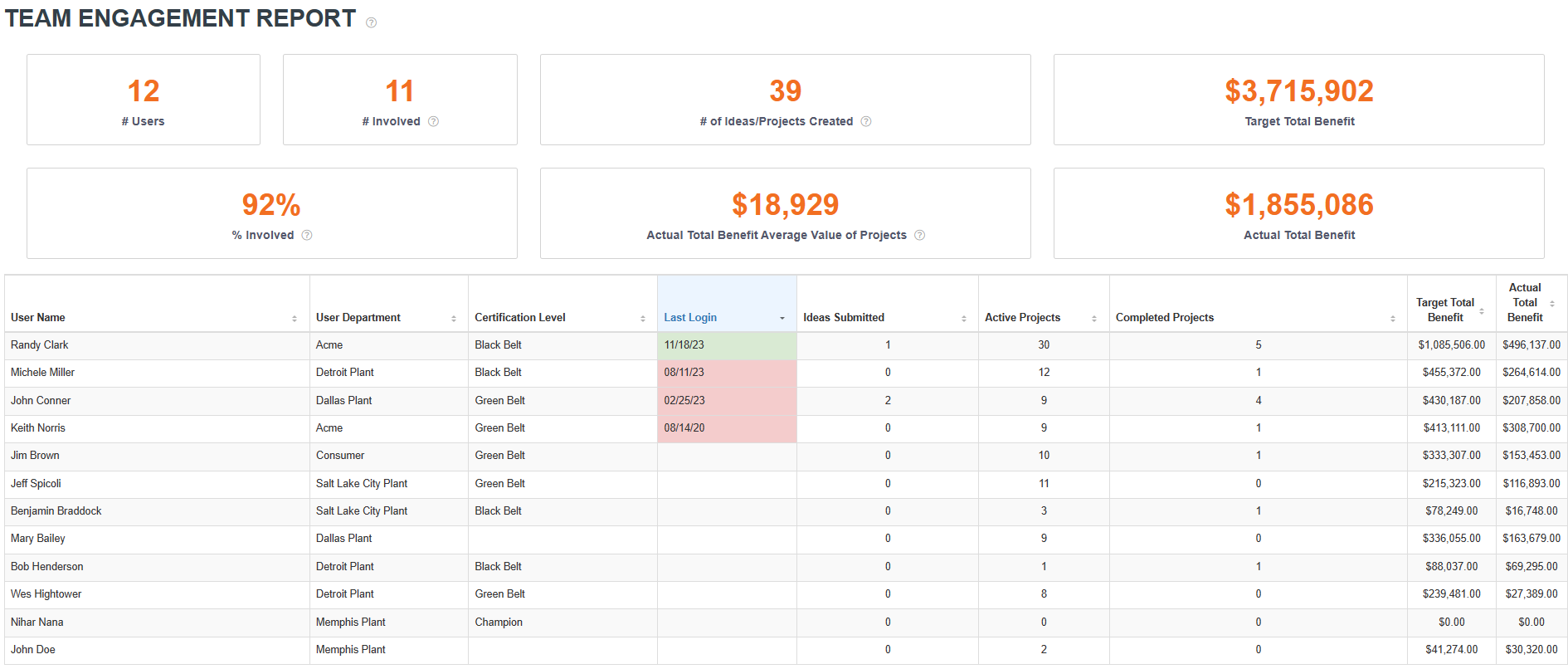 Team Engagement
What % of Total Users are Involved
Have Submitted an Idea or are on a Project
Who is Submitting Ideas
Last Login per User
Total Value of Projects Users are Involved in Delivering
 2023 KPI Fire
13
Work Time By Team Member Report
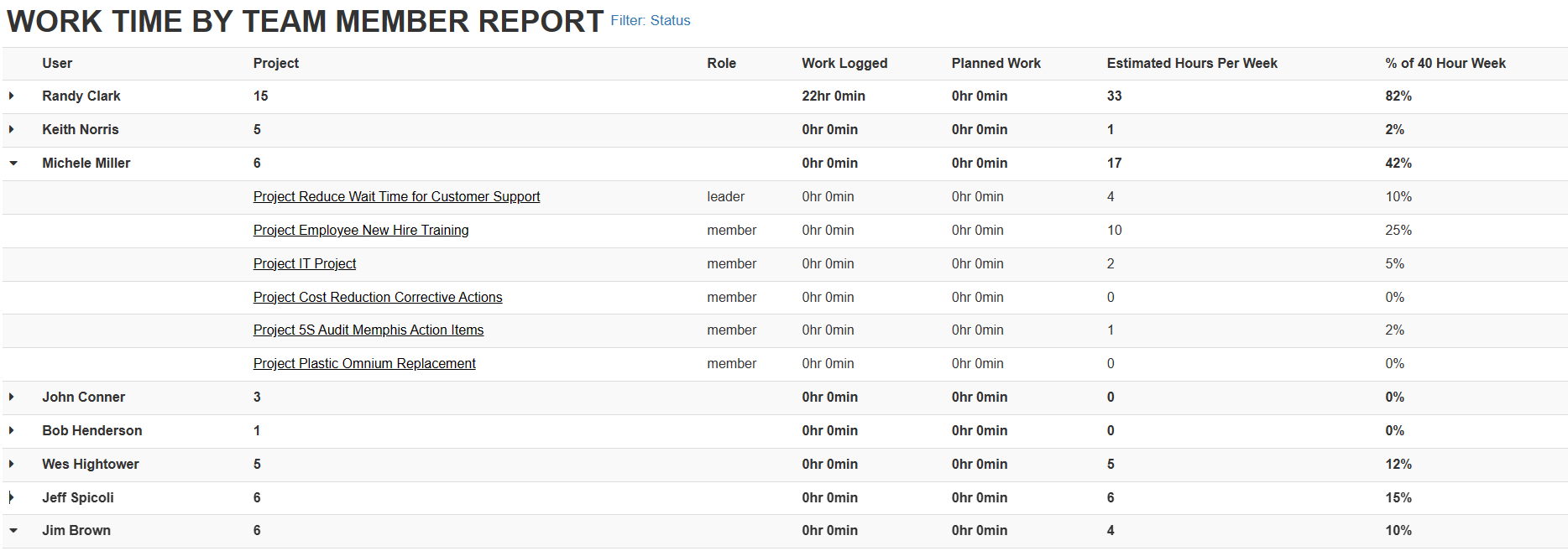 Allocate Resources
Who is Available for More Work
Who is Over Allocated
On What Projects are they Spending their Time
 2023 KPI Fire
14
Work Time by Project Report
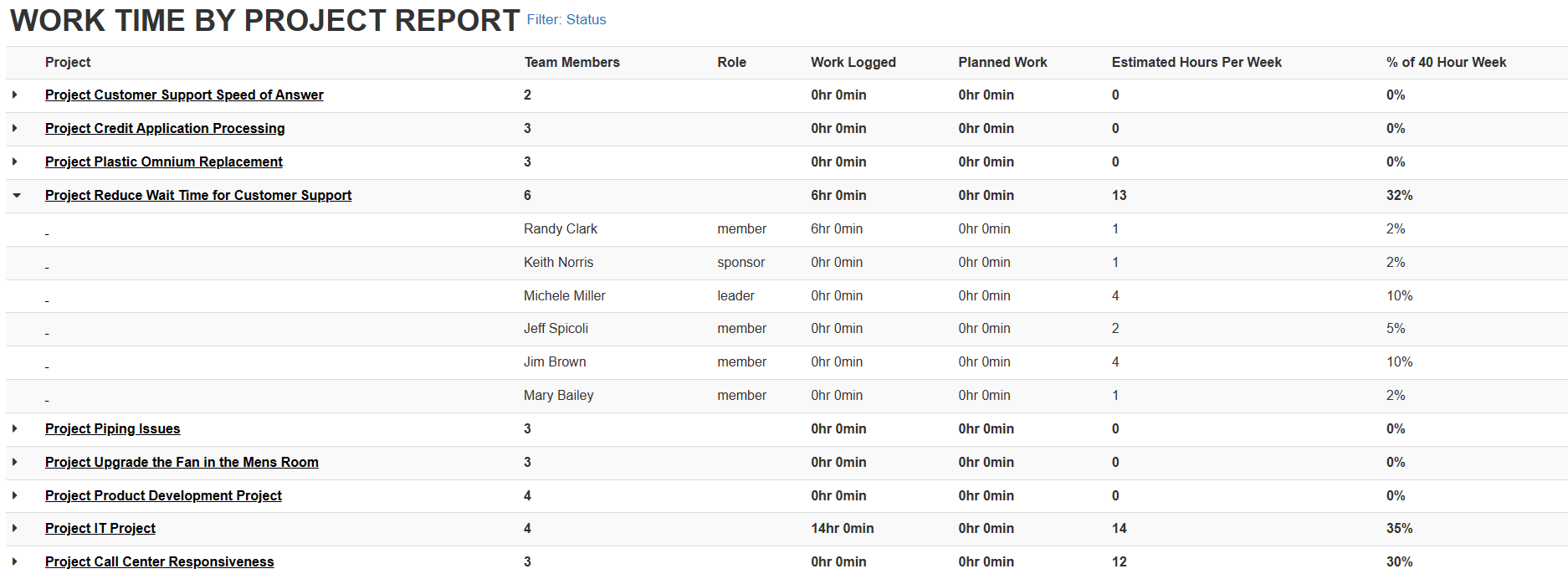  2023 KPI Fire
15
Metric Reports
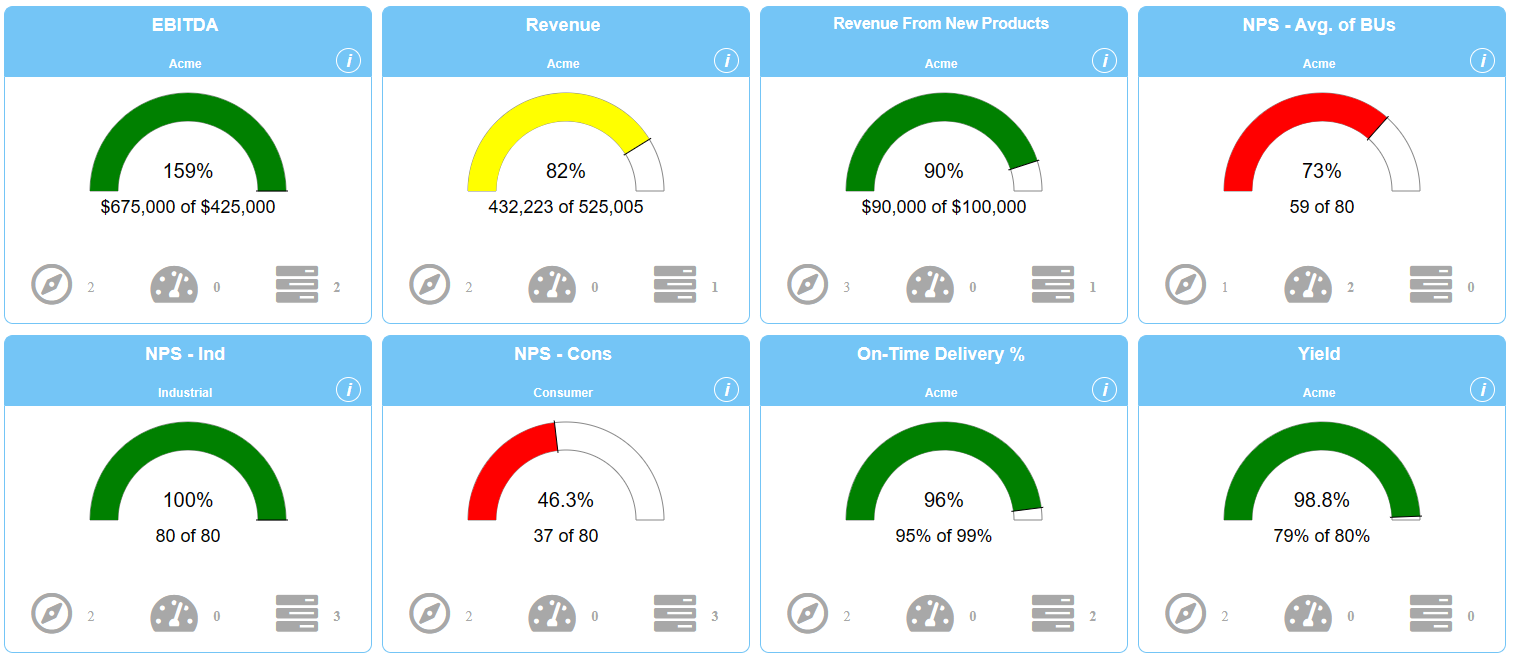 List View
Tile View
Tree View
Bowling View
Summary Report
 2023 KPI Fire
16
Metric List View
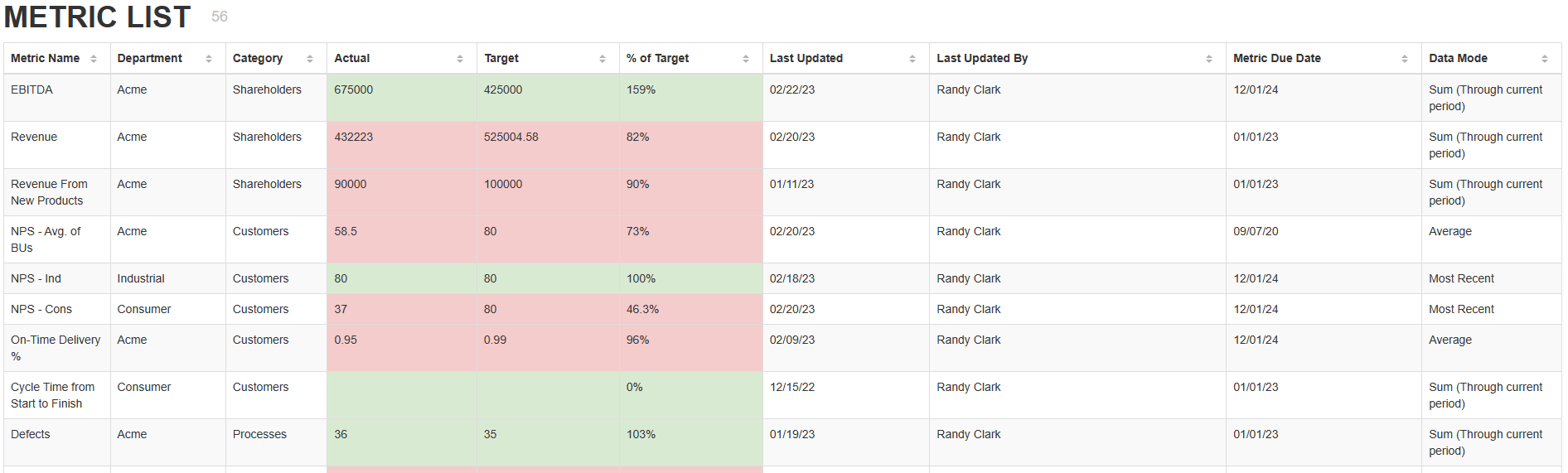 Metric Tile View
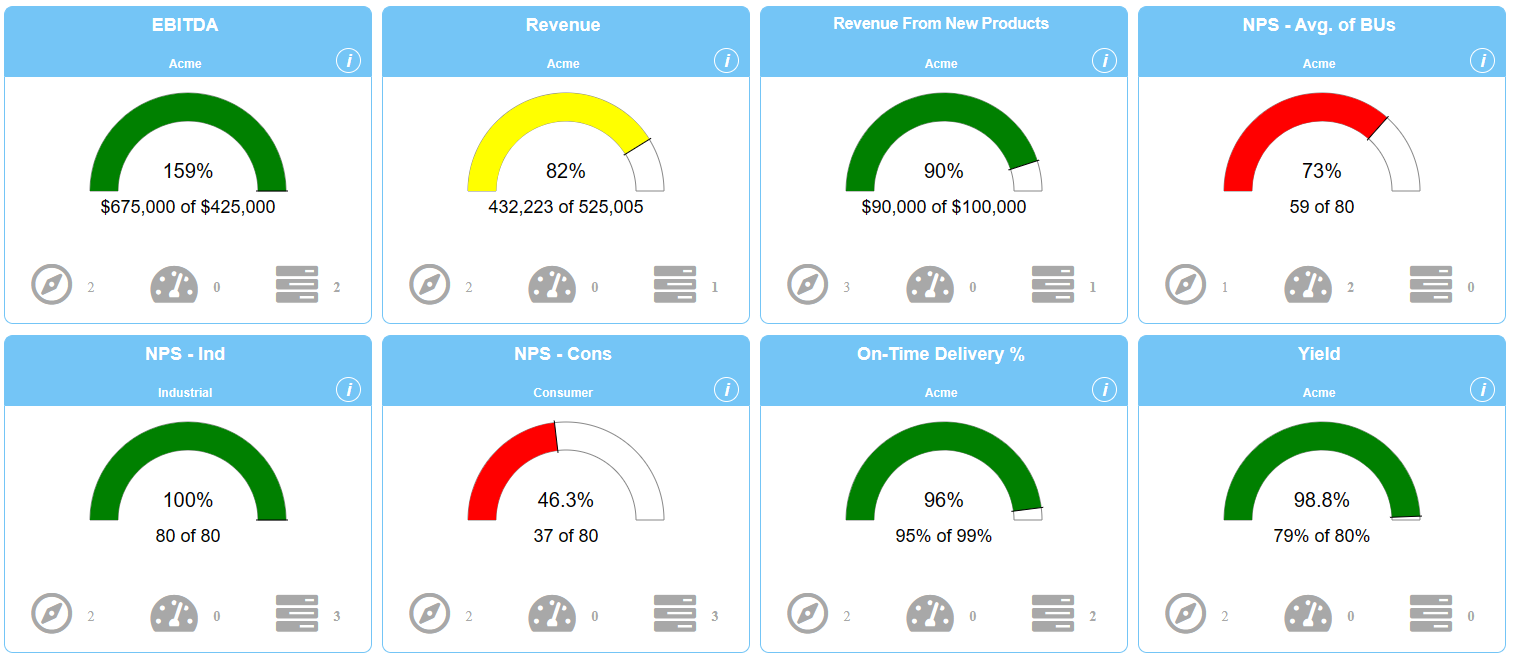 Metric Tiles Include
Health RYG Status Based on your Tolerances
% of Target Achieved
Linkage to Goals, Metrics, and Projects
 2023 KPI Fire
18
Metric Tree View
Visualize the Hierarchy of Roll-Up Metrics
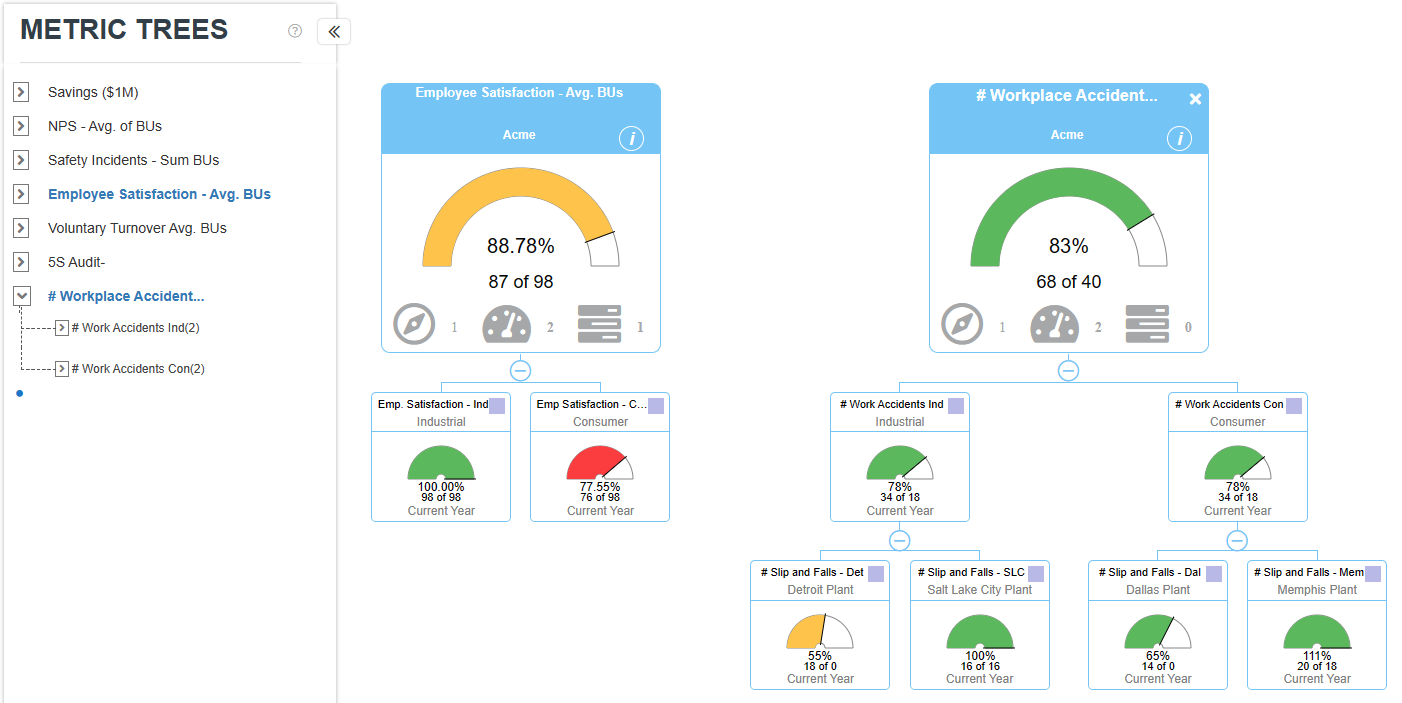 Metric Bowling View
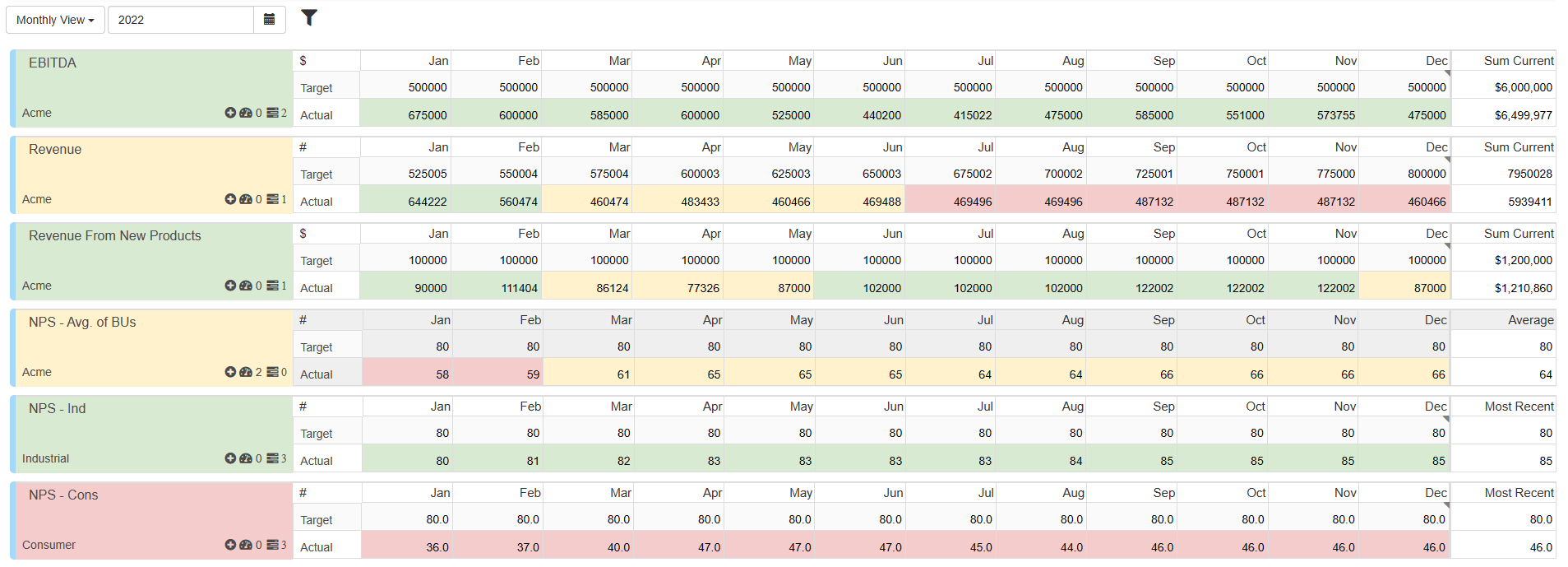 View Metric Performance RYG and Edit Actuals for Multiple Metrics
 2023 KPI Fire
20
Metric Summary Report
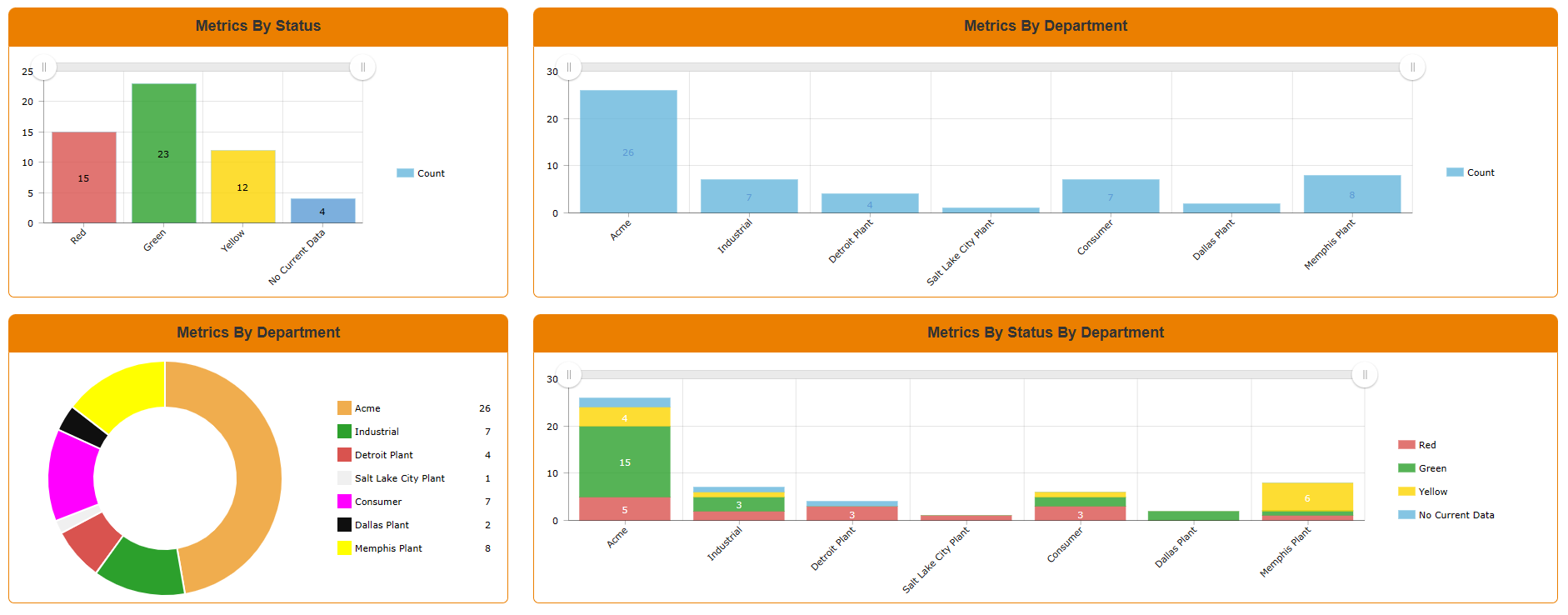  2023 KPI Fire
21
Idea Reports
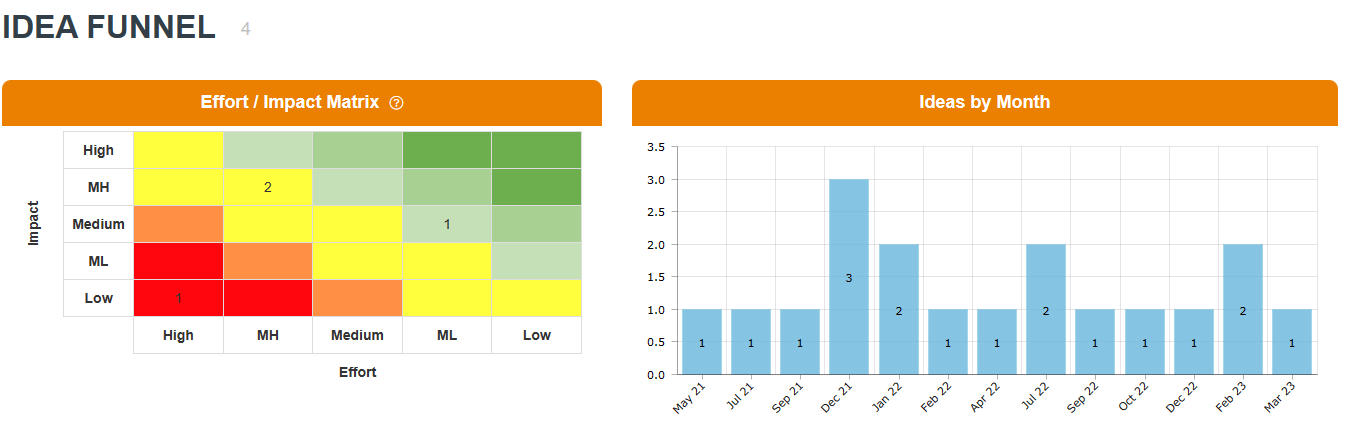 Idea Funnel / Prioritization
Team Engagement Report
 2023 KPI Fire
22
Idea Funnel / Prioritization
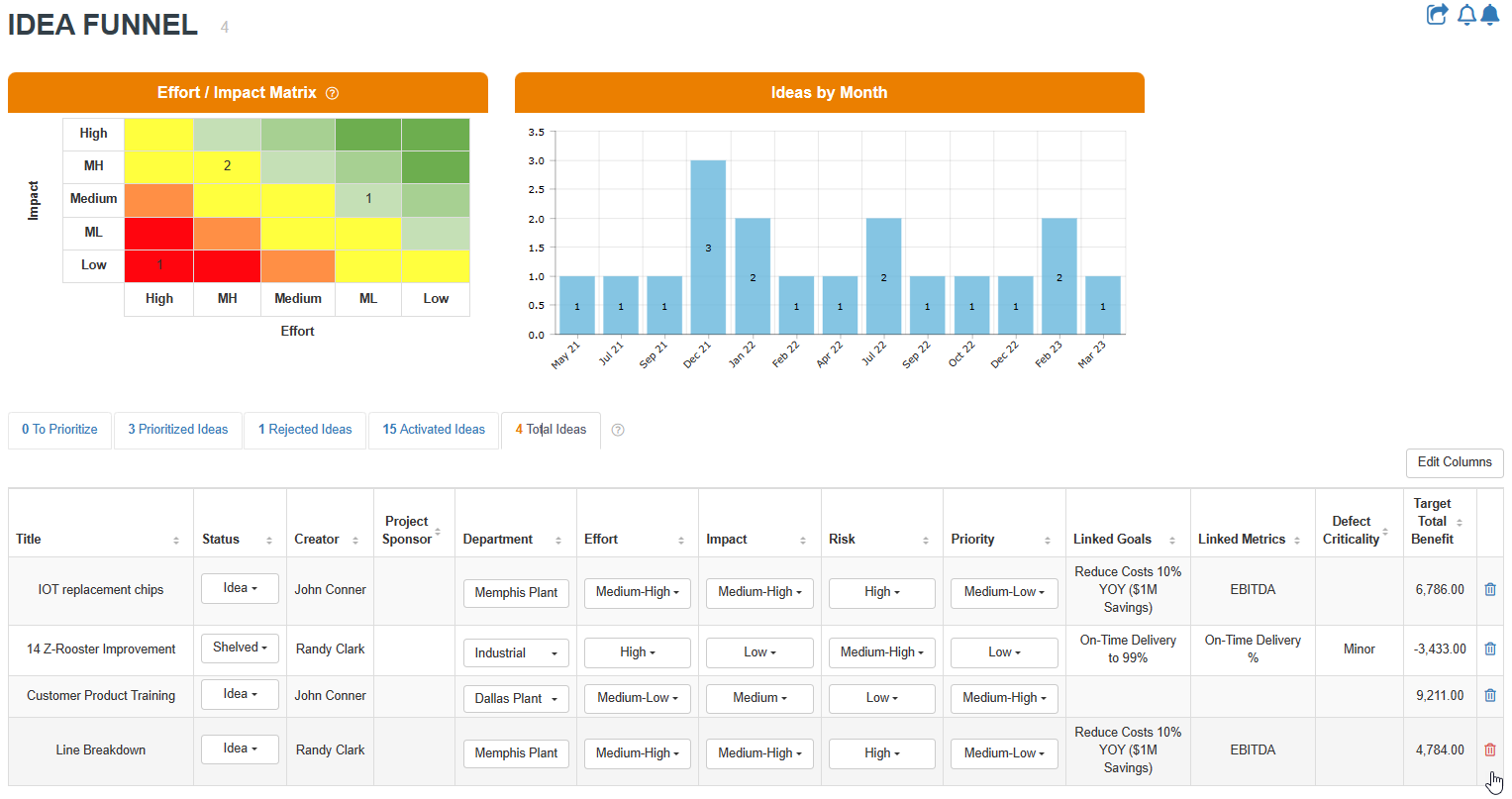 Effort / Impact Matrix
Score Based on Effort / Impact / Risk
Visualize Ideas in the Green “Go Zone”
 2023 KPI Fire
23
Team Engagement Report
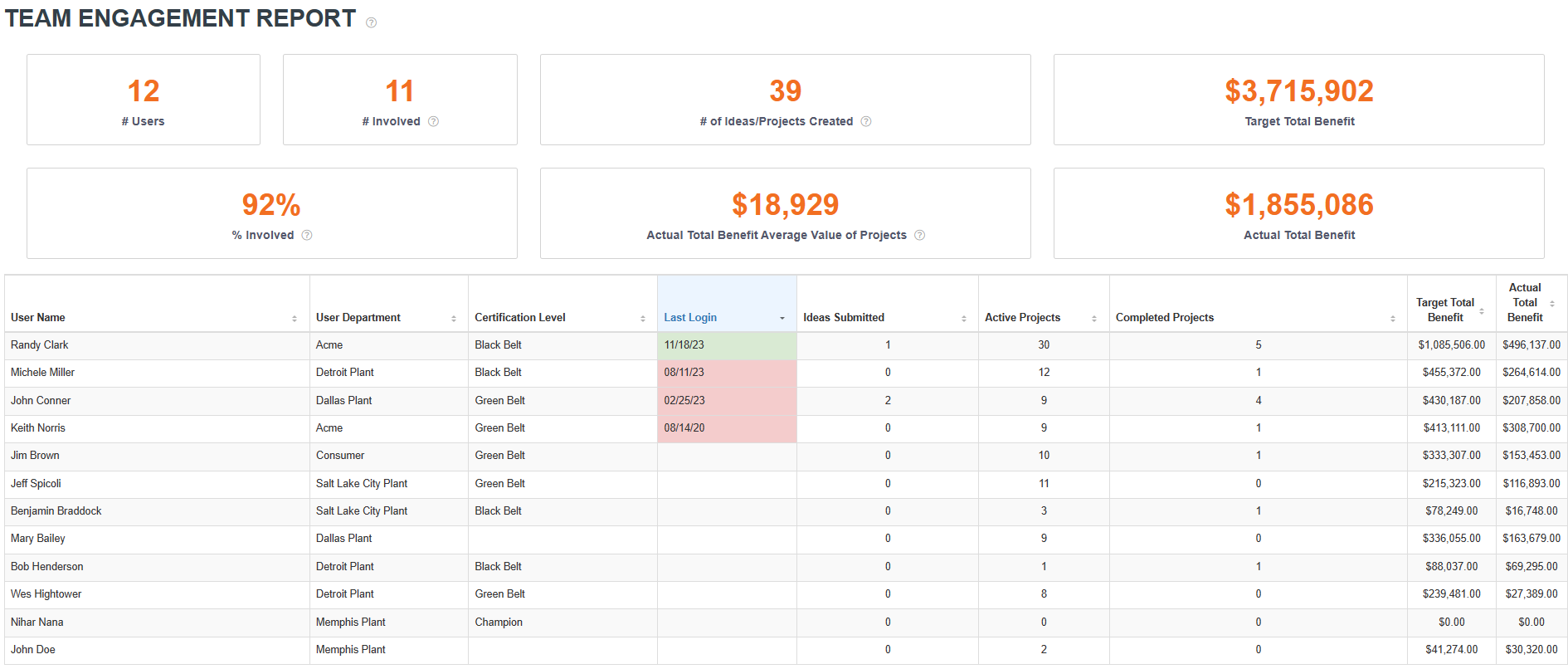 Who is Submitting Ideas
 2023 KPI Fire
24
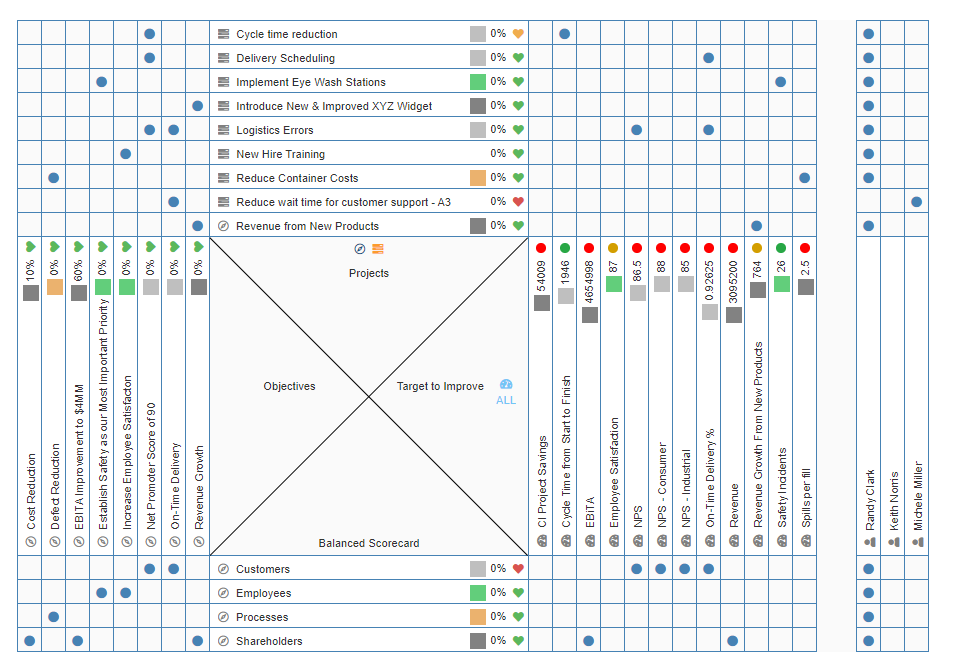 Goal Reports
List View
Tile View
Bowling View
Grid View
X-Matrix View
 2023 KPI Fire
25
Goal List View
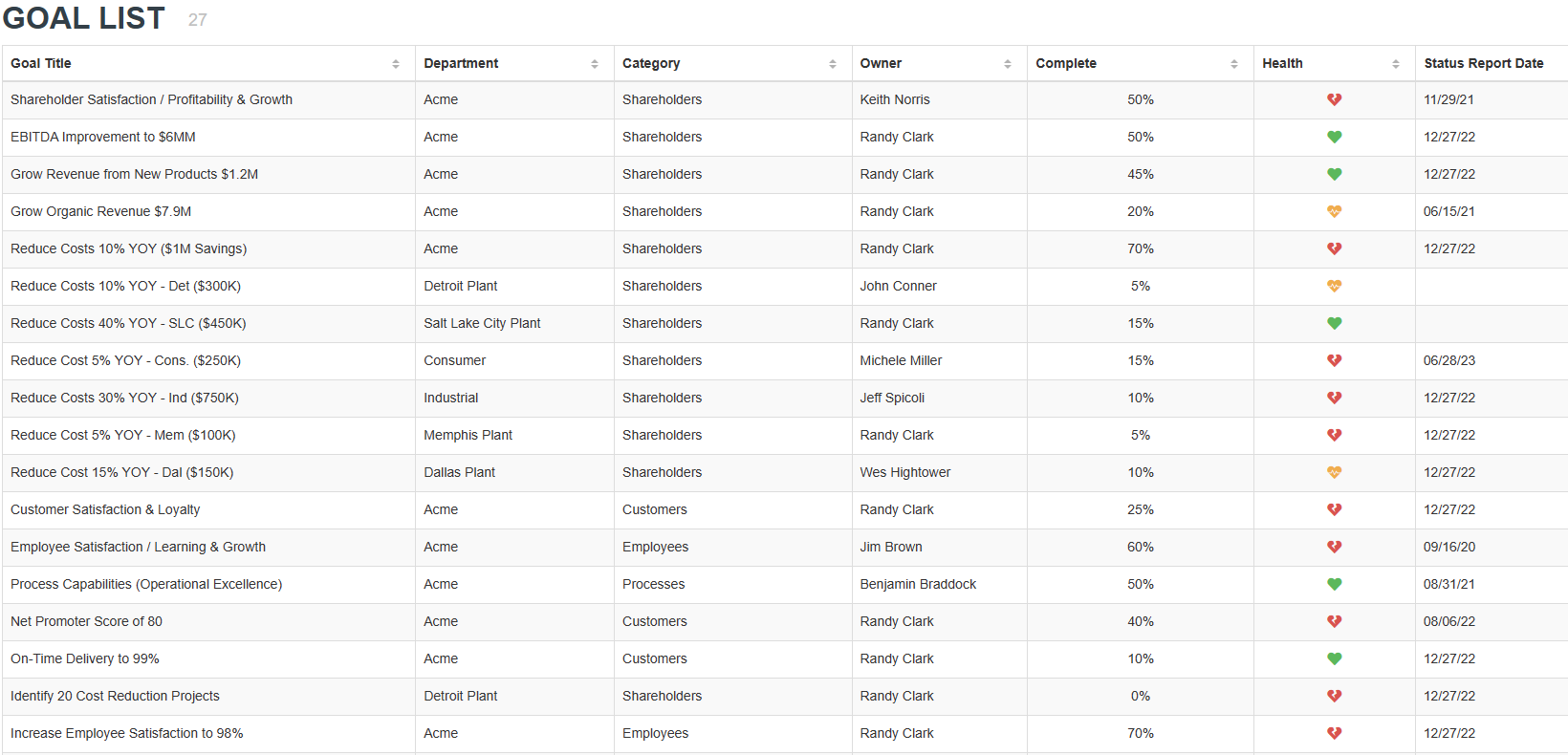  2023 KPI Fire
26
Goal Tile View
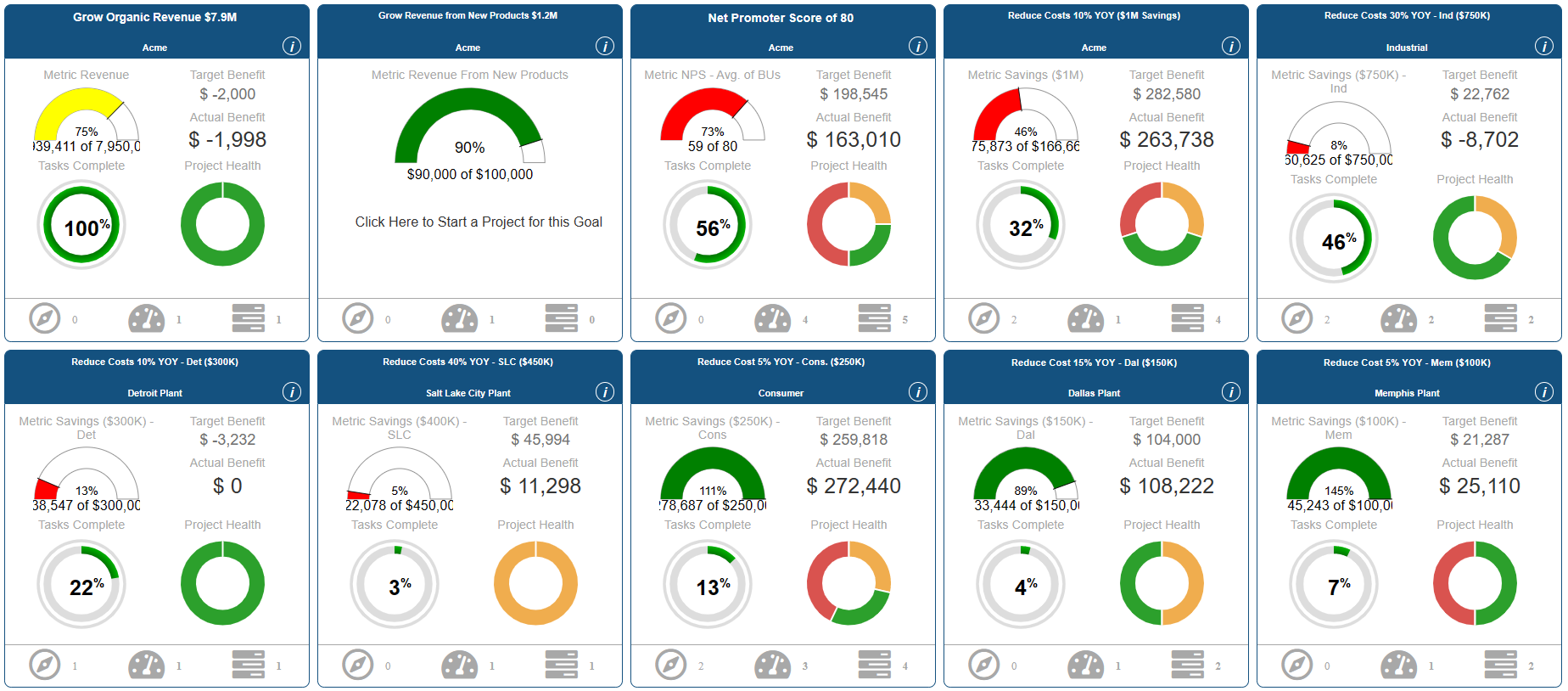  2023 KPI Fire
27
Goal Bowling View
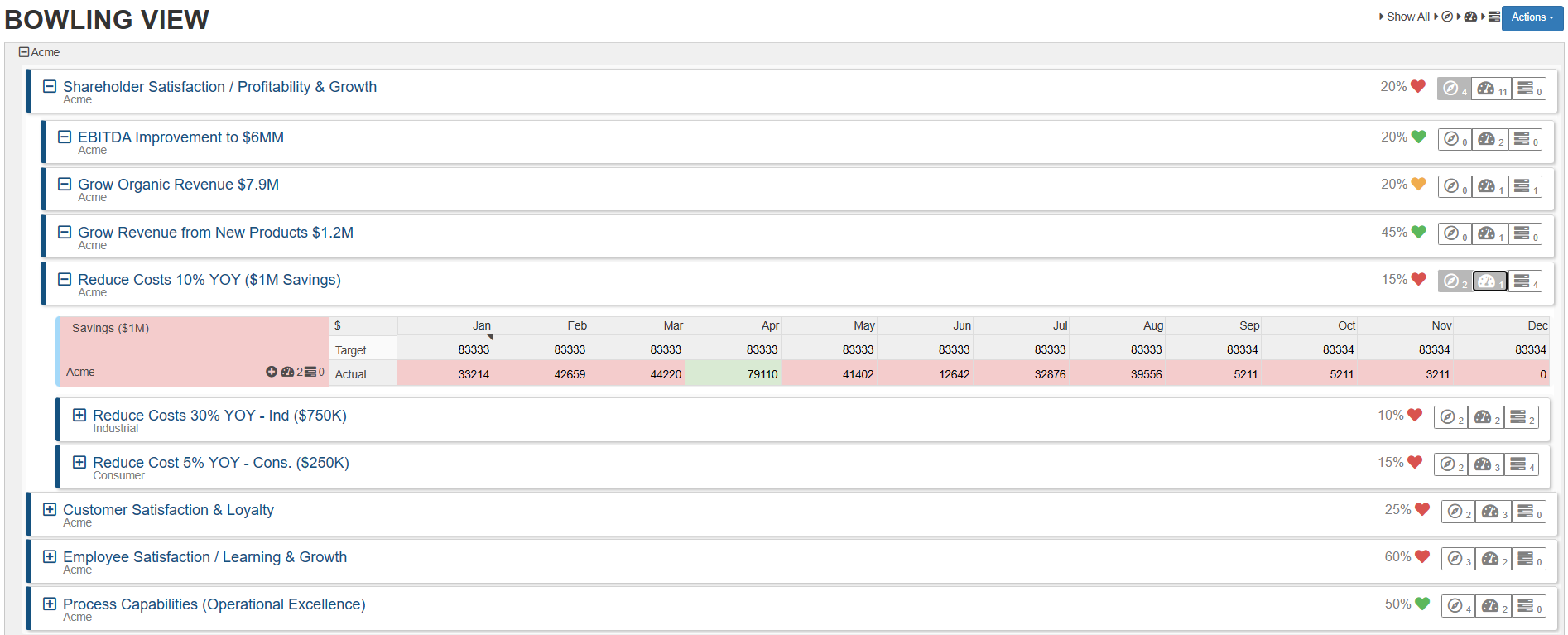  2023 KPI Fire
28
Goal Grid View
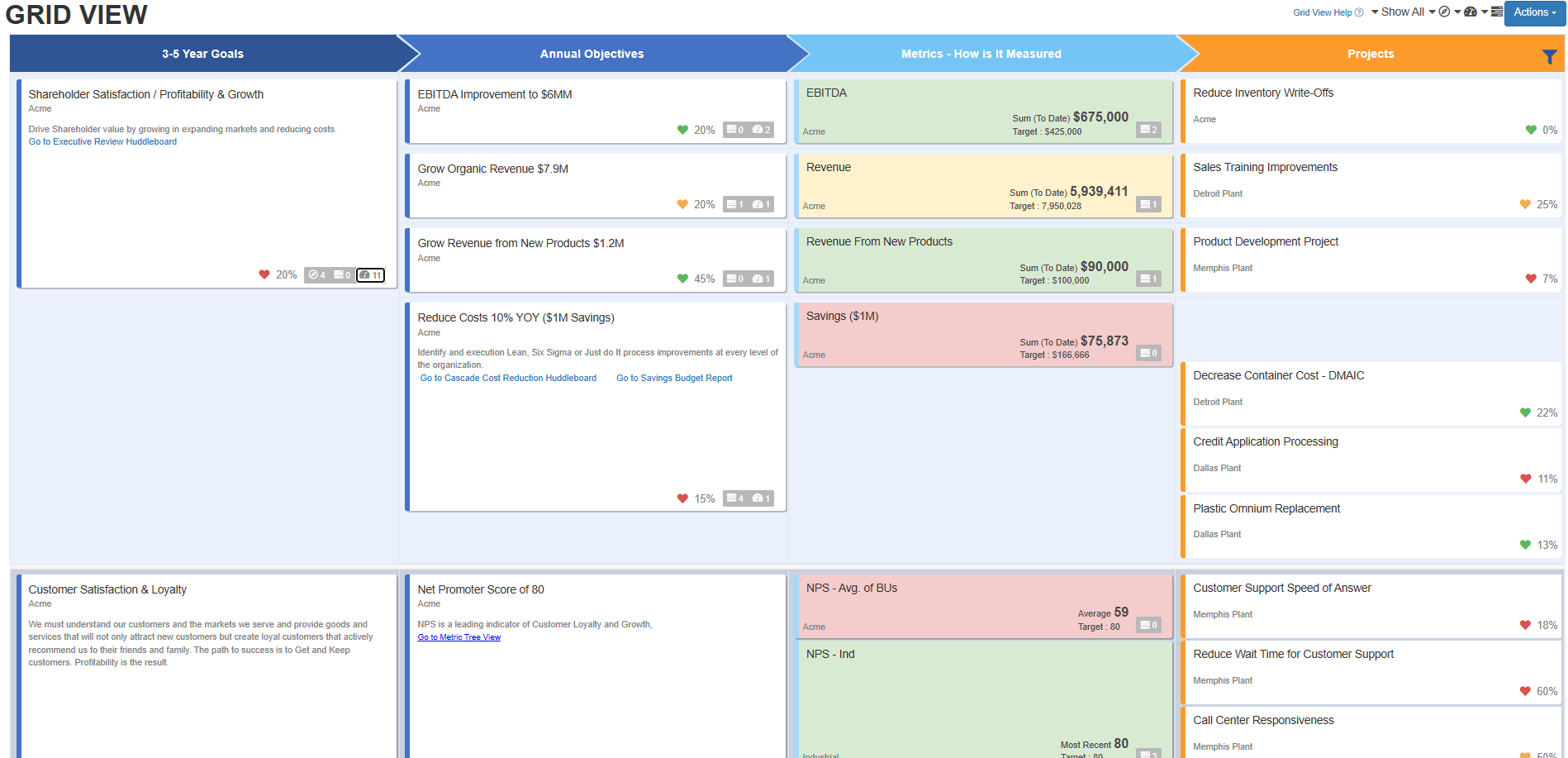  2023 KPI Fire
29
X-Matrix View
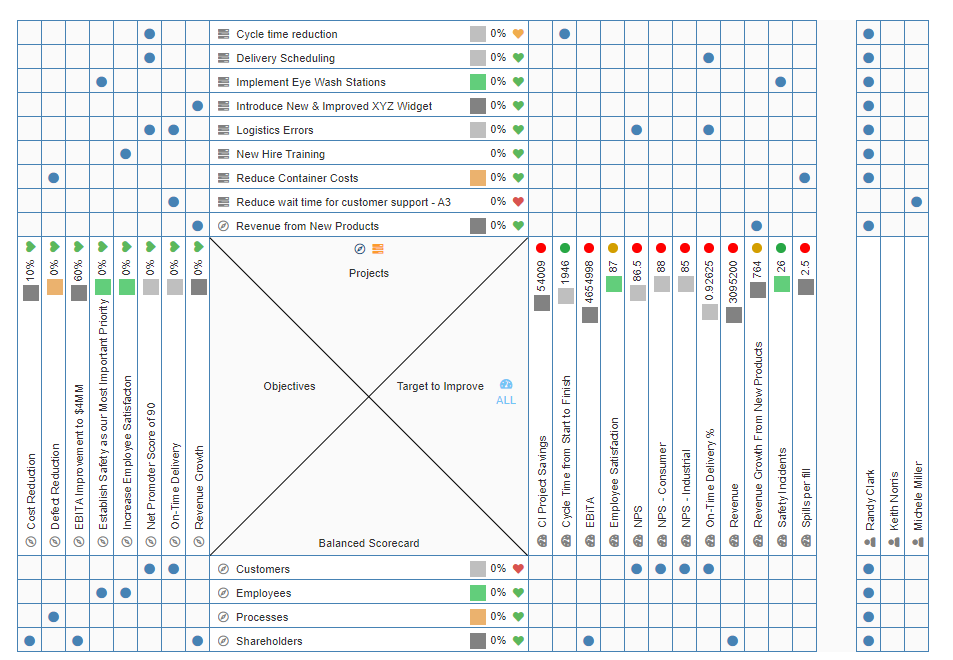  2023 KPI Fire
30
User Reports
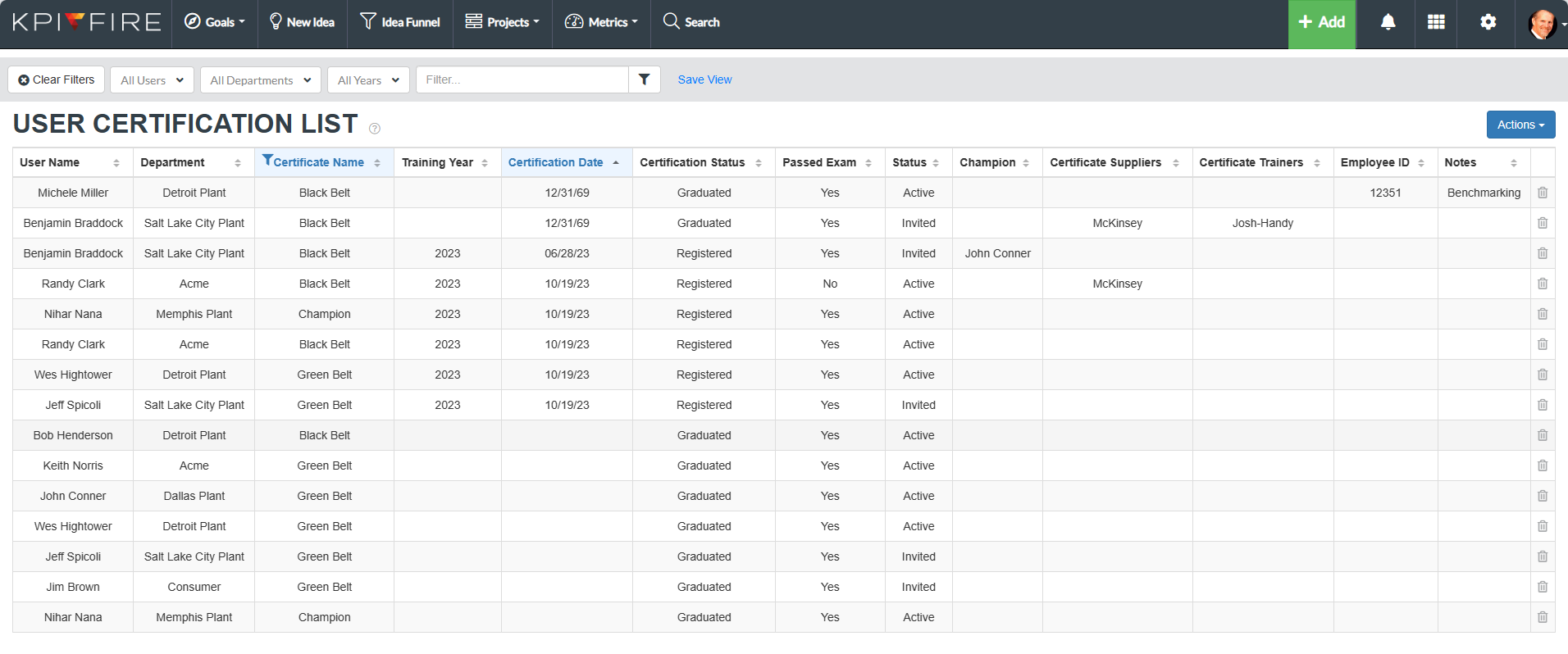 User Certification List View
 2023 KPI Fire
31
Huddleboards
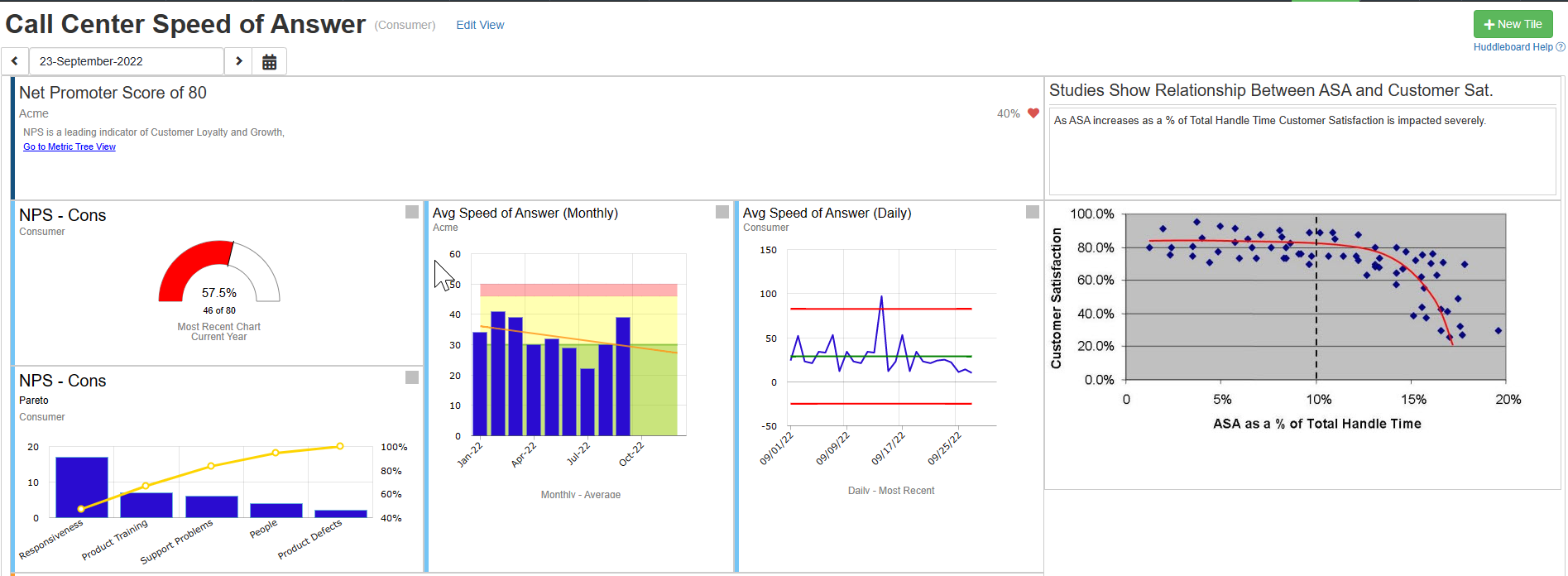 Build your Own Custom Dashboard Reports
Custom X-Matrix
Balanced Scorecard
 2023 KPI Fire
32
Huddleboard Examples
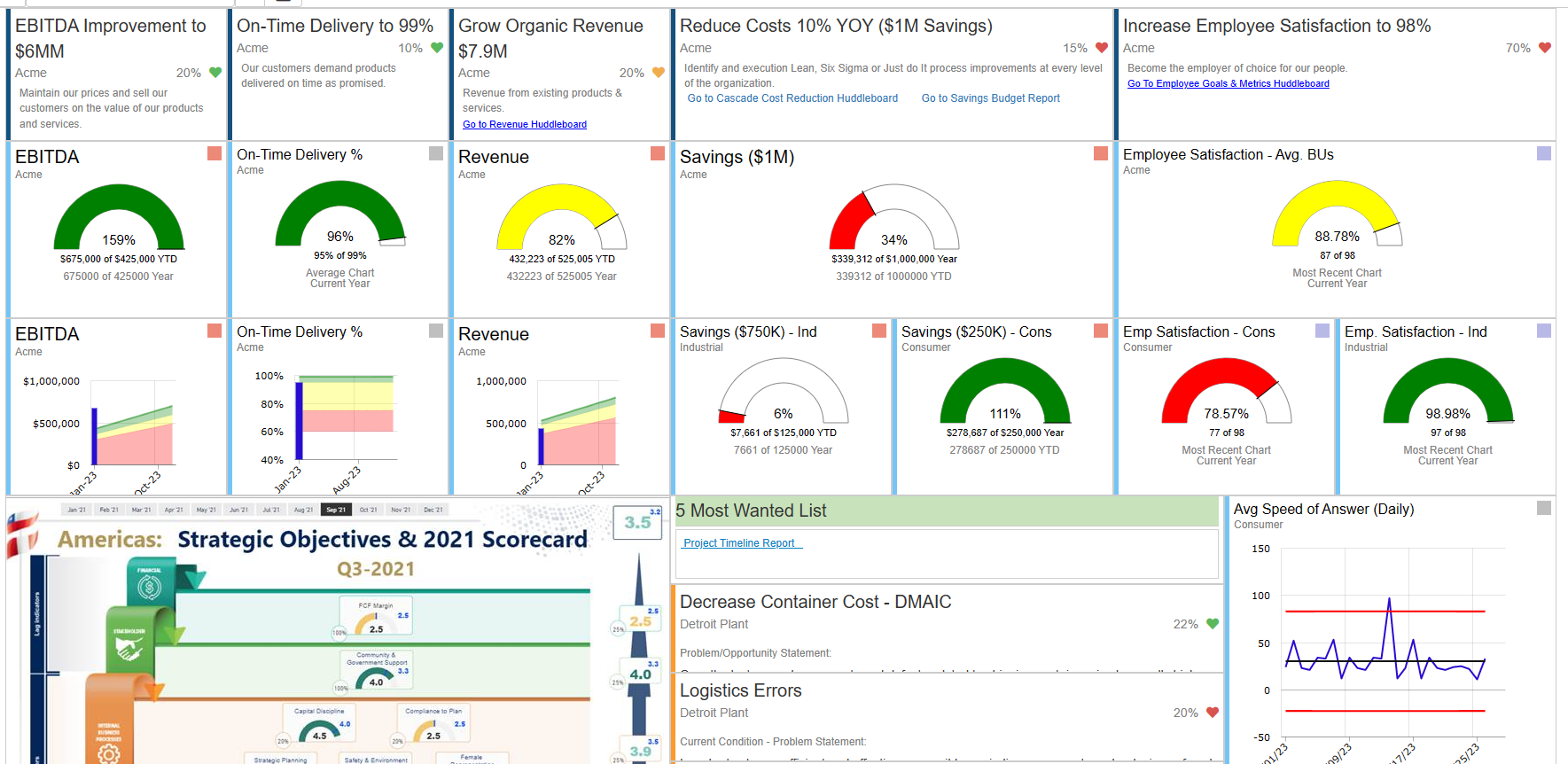 Create your own Dashboards
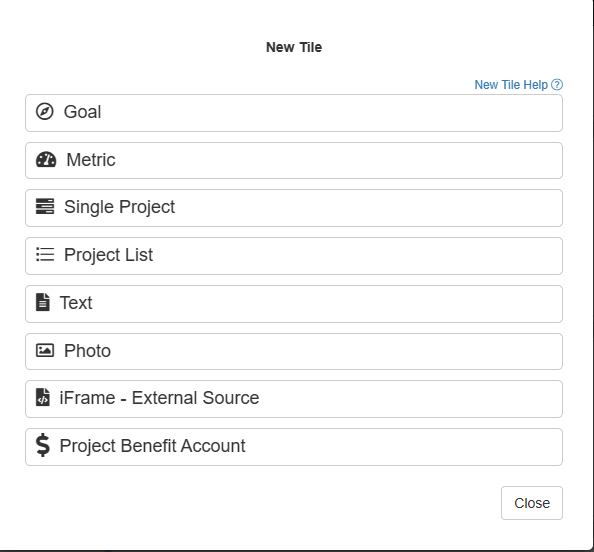 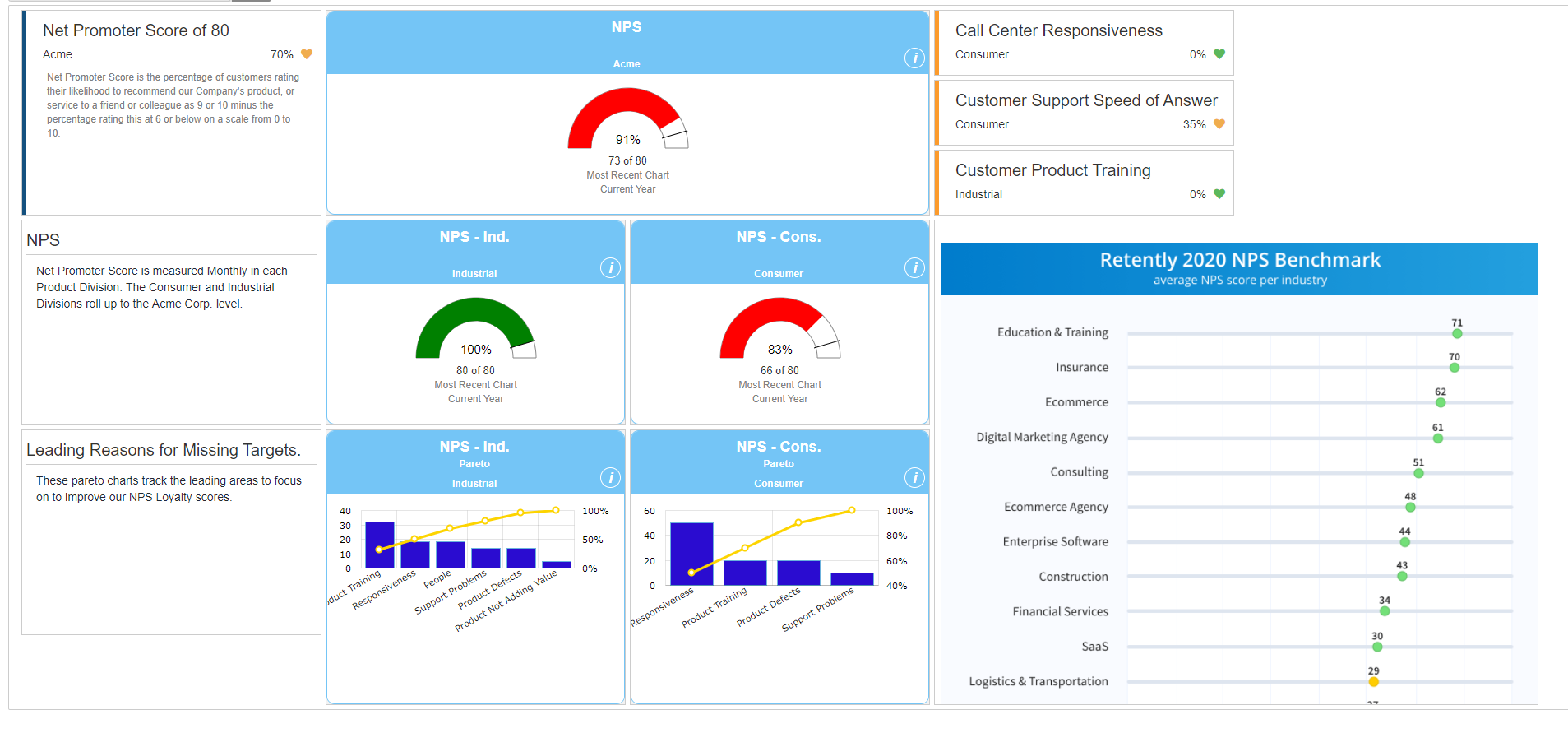 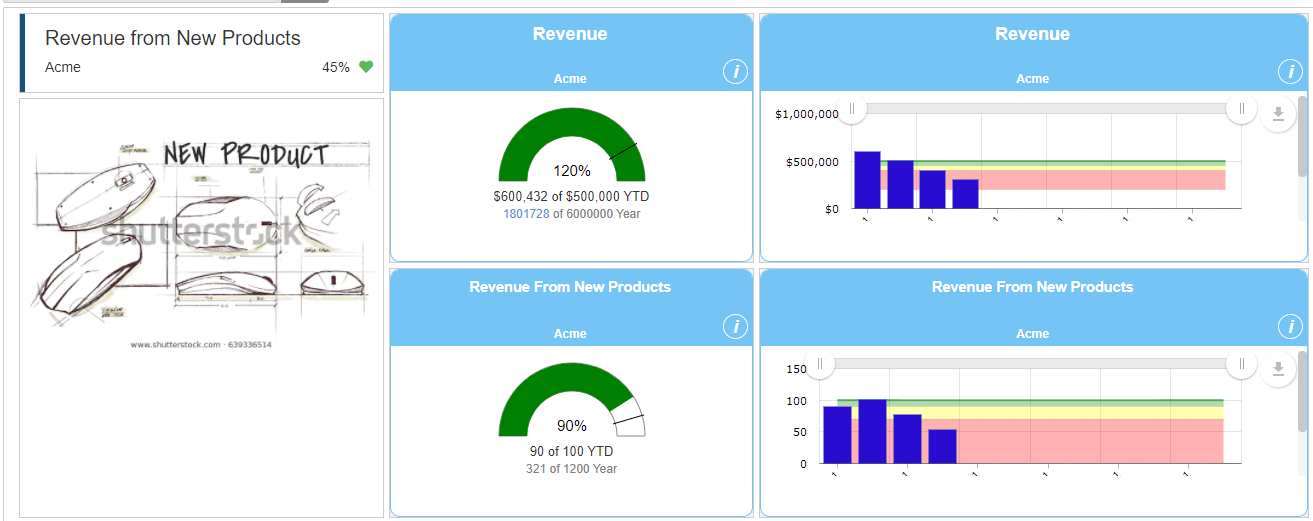  2023 KPI Fire
33
Dashboard
Balanced ScoreCard
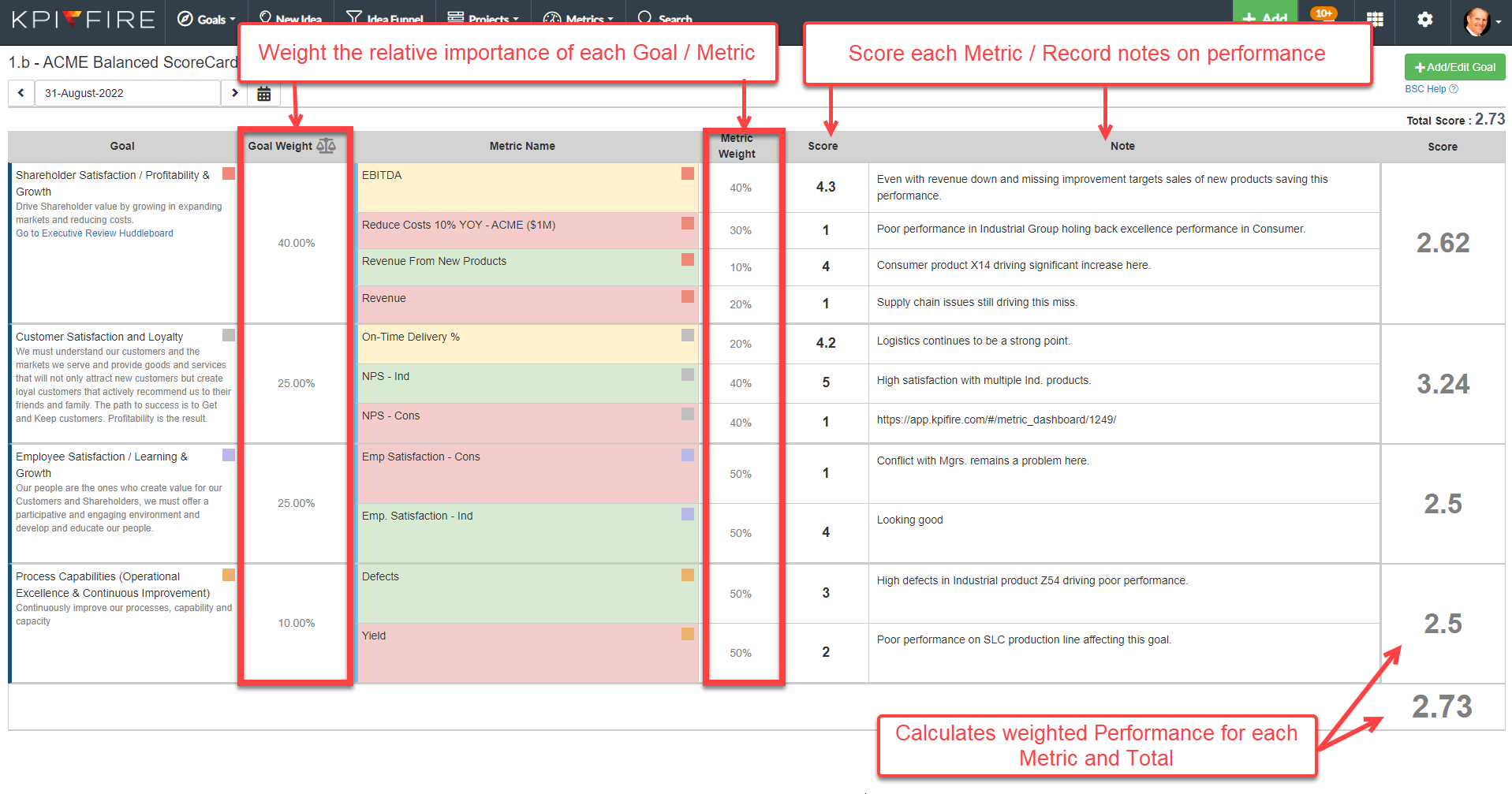  2023 KPI Fire
34
Custom X-Matrix
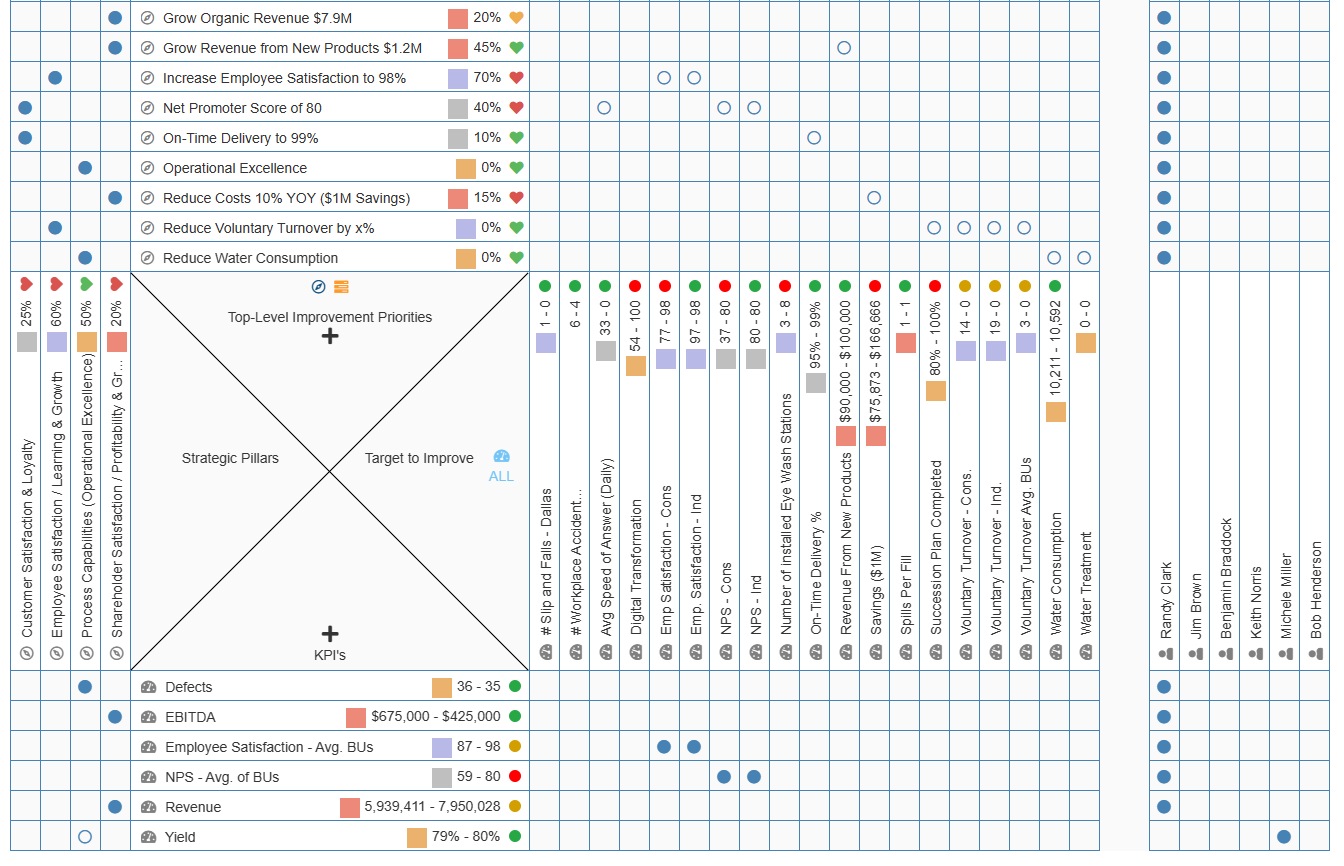 Flexible X-Matrix
Modify what Data is Displayed on each Axis
 2023 KPI Fire
35
PowerBI Reporting - Customer Example
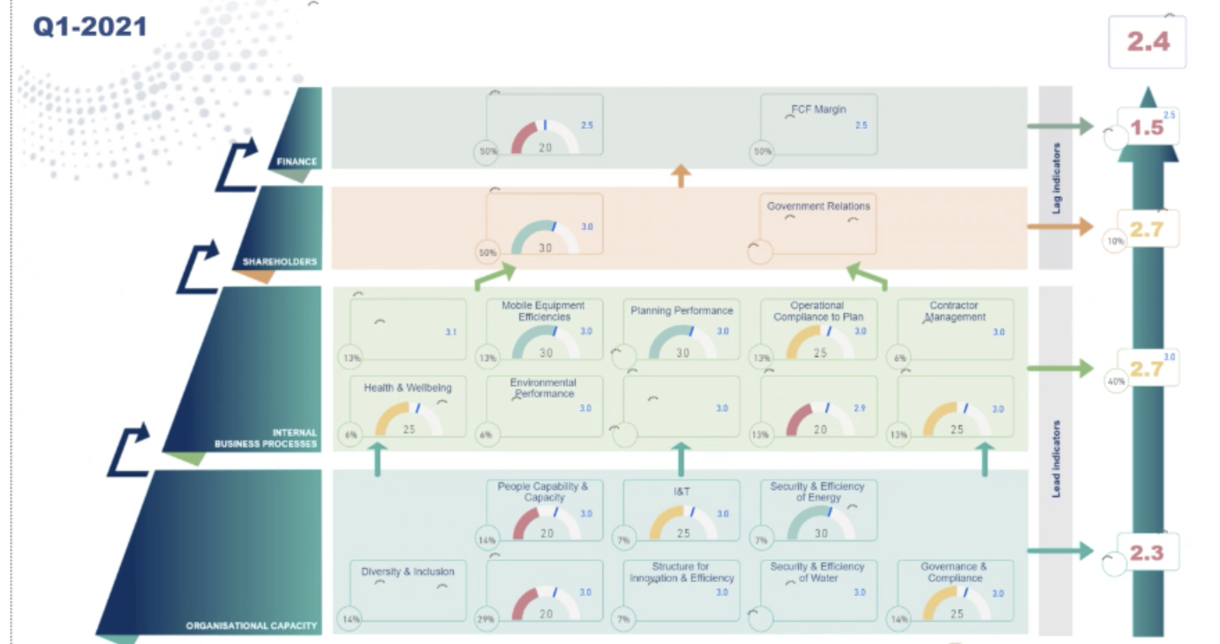 Export your Data, or use our API’s to Feed PowerBI
 2023 KPI Fire
36
Filter by Goal / Department
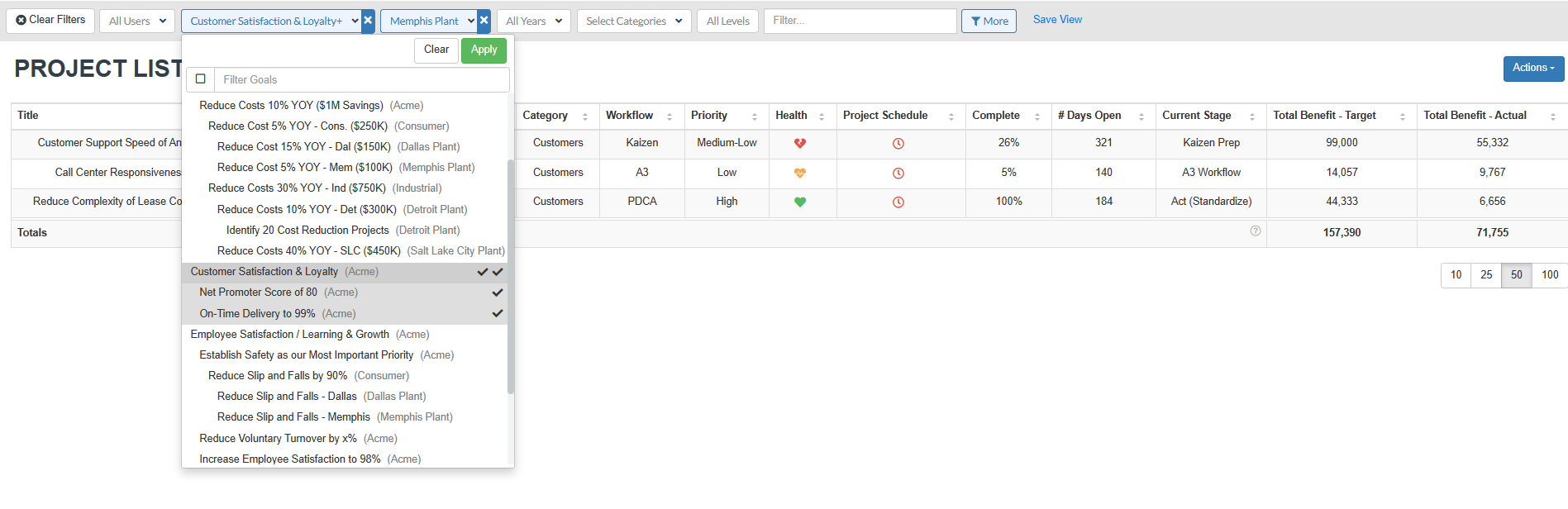 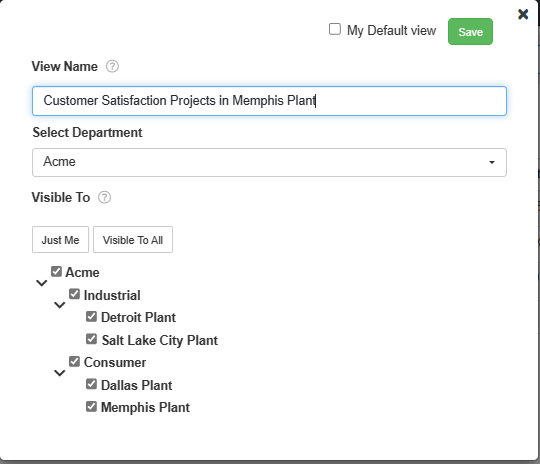 Filter Bar Example
List all Projects Linked to Customer Related Goals
In the Memphis Plant
Save the View for Quick Access
 2023 KPI Fire
37
Easy Access to Saved Views
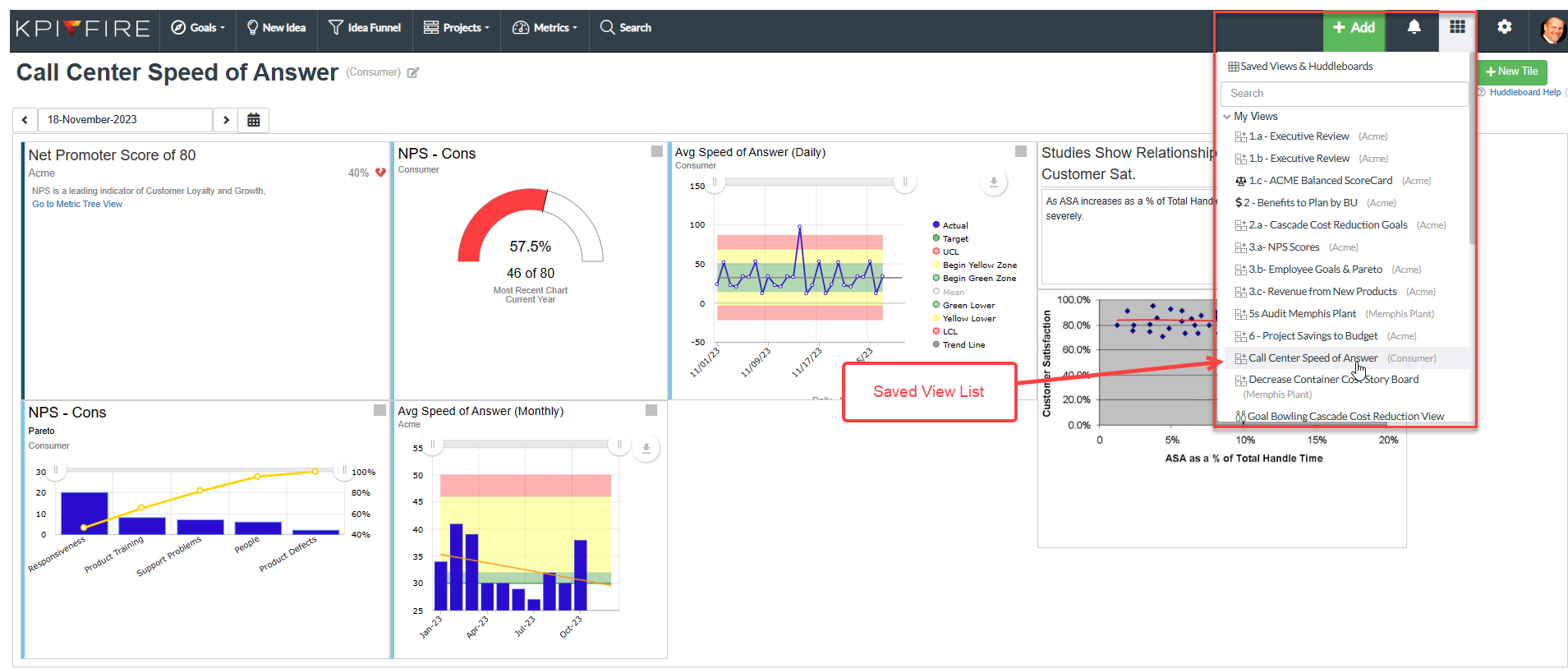  2023 KPI Fire
38
Ready to Ignite Your Strategy?
Randy Clark
(801) 456-8172
Randy.Clark@kpifire.com
kpifire.com